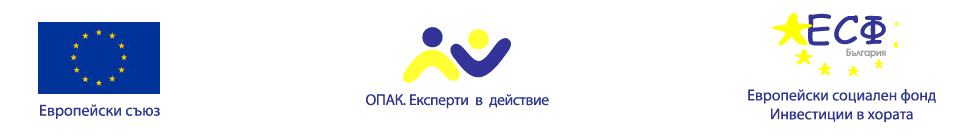 Проект № А12-22-100/ 16.11.2012 г.
„Усъвършенстване и укрепване на административния капацитет на община Никопол”
Проект
„Усъвършенстване и укрепване на административния капацитет на община Никопол”
Договор № А 12-22-100 / 25.04.2013 г.
Проектът се осъществява с финансовата подкрепа на Оперативна програма „Административен капацитет”, съфинансирана от Европейския съюз, чрез Европейския социален фонд
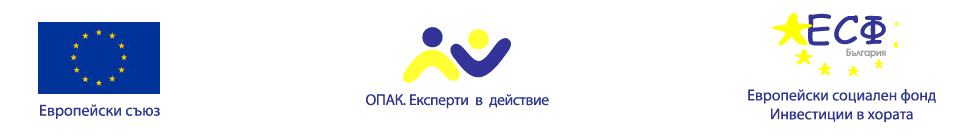 Проект № А12-22-100/ 16.11.2012 г.
„Усъвършенстване и укрепване на административния капацитет на община Никопол”
ПРОЕКТЪТ СЕ ИЗПЪЛНИ  В РАМКИТЕ НА :ОПЕРАТИВНА ПРОГРАМА”АДМИНИСТРАТИВЕН КАПАЦИТЕТ”ПРИОРИТЕТНА ОС І І  - „УПРАВЛЕНИЕ НА ЧОВЕШКИТЕ РЕСУРСИ”ПОДПРИОРИТЕТ 2.2 –„Компетентна и ефективна държавна администрация”БЮДЖЕТНА ЛИНИЯ : BG051PO002/12/2.2-07
БЕНИФИЦИЕНТ : ОБЩИНА НИКОПОЛ
ОБЩА СТОЙНОСТ  НА ПРОЕКТА :73 307. 20 лева
ПЕРИОД НА ИЗПЪЛНЕНИЕ  : 25.04.2013 г. - 25.04.2014 г.
Проектът се осъществява с финансовата подкрепа на Оперативна програма „Административен капацитет”, съфинансирана от Европейския съюз, чрез Европейския социален фонд
[Speaker Notes: Съвет: Тук добавете своите бележки на докладчика.]
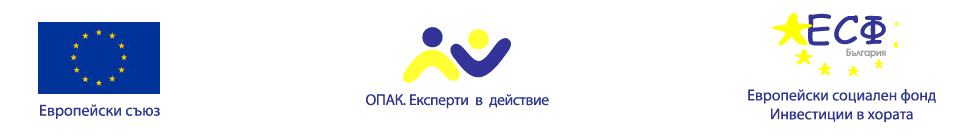 Проект № А12-22-100/ 16.11.2012 г.
„Усъвършенстване и укрепване на административния капацитет на община Никопол”
ЦЕЛИ НА ПРОЕКТА:
Обща цел: 
   Усъвършенстване и укрепване на административния капацитет,                чрез повишаване компетентността и 
    ефективността на общинската администрация.
Проектът се осъществява с финансовата подкрепа на Оперативна програма „Административен капацитет”, съфинансирана от Европейския съюз, чрез Европейския социален фонд
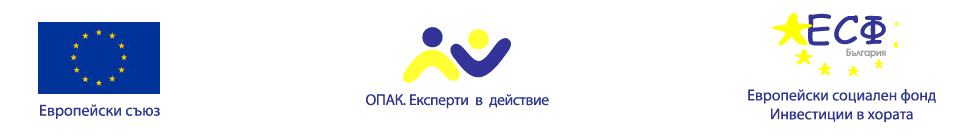 Проект № А12-22-100/ 16.11.2012 г.
„Усъвършенстване и укрепване на административния капацитет на община Никопол”
Специфични цели:
1.Повишаване на професионалната компетентност   на експертните и ръководни служители, в  областта на е-правителство, работа с електронни таблици, професионална етика и сътрудничество с граждански и бизнес организации.
2. Подобряване на вътрешната комуникация,   междугруповите отношения и повишаване  екипната ефективност.
3.  Надграждане на придобитите професионални  умения и знания за работа с деца и семейства в  уязвими общости.
Проектът се осъществява с финансовата подкрепа на Оперативна програма „Административен капацитет”, съфинансирана от Европейския съюз, чрез Европейския социален фонд
[Speaker Notes: Съвет: Тук добавете своите бележки на докладчика.]
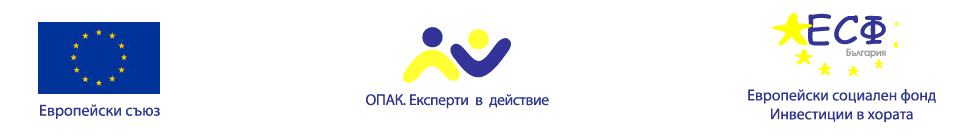 Проект № А12-22-100/ 16.11.2012 г.
„Усъвършенстване и укрепване на административния капацитет на община Никопол”
ЦЕЛЕВА ГРУПА:
Кметове,

зам.кметове и 
кметски
наместници
Общинска администрация Никопол, 
   в това число :
Проектът се осъществява с финансовата подкрепа на Оперативна програма „Административен капацитет”, съфинансирана от Европейския съюз, чрез Европейския социален фонд
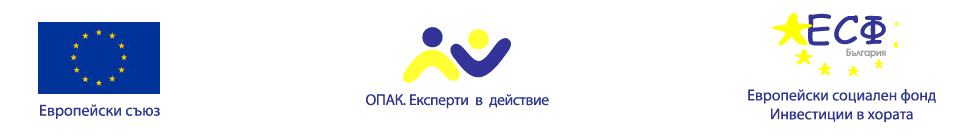 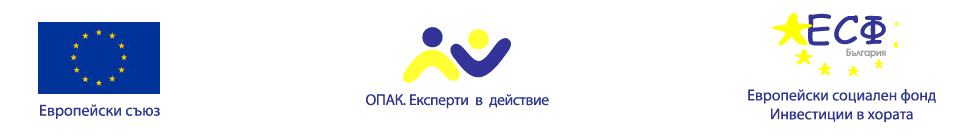 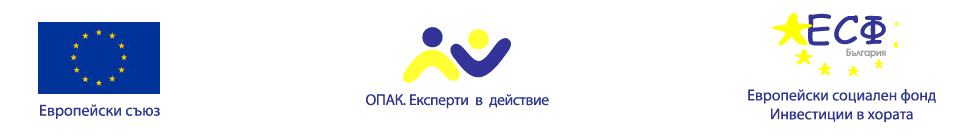 Проект № А12-22-100/ 16.11.2012 г.
„Усъвършенстване и укрепване на административния капацитет на община Никопол”
Дейности:
 ●   Дейност 1 :  Управление на проекта и                             тръжни процедури;  
 ●  Дейност 2 : Обучения 
Поддейност 2.1. Обучения,  проведени от Институт по публична администрация
Поддейност 2.2. Обучения, проведени 
   от изпълнител, избран чрез процедура по ЗОП.
  ●  Дейност 3 : Информация и публичност.
Проектът се осъществява с финансовата подкрепа на Оперативна програма „Административен капацитет”, съфинансирана от Европейския съюз, чрез Европейския социален фонд
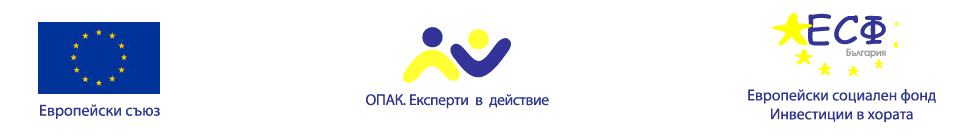 Проект № А12-22-100/ 16.11.2012 г.             „Усъвършенстване и укрeпване на административния капацитет на община Никопол”
Дейност 1 :  Управление на проекта и                             тръжни процедури;  
Цел :
    да гарантира ефективното реализиране на предвидените в рамките на проекта дейности, в съответствие с изискванията на финансиращата програма и съгласно приложимото българско законодателство.
Проектът се осъществява с финансовата подкрепа на Оперативна програма „Административен капацитет”, съфинансирана от Европейския съюз, чрез Европейския социален фонд
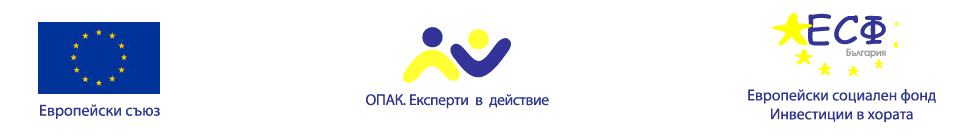 Проект № А12-22-100/ 16.11.2012 г.             „Усъвършенстване и укрeпване на административния капацитет на община Никопол”
РЕЗУЛТАТИ :    

Осигурена финансова и административна отчетност; 
Сформиран екип по проекта – 4 бр. сключени договори;
Успешно и навременно проведени проектните дейности;
Ефективно изразходване на средствата по проекта;
Изготвени и прозрачно проведени тръжни процедури; 
Ефективна комуникация с УО; 
Изготвен и поддържан пълен архив по проекта.
Проектът се осъществява с финансовата подкрепа на Оперативна програма „Административен капацитет”, съфинансирана от Европейския съюз, чрез Европейския социален фонд
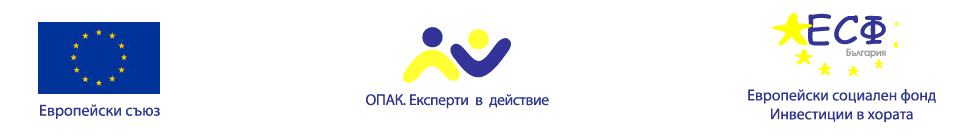 Проект № А12-22-100/ 16.11.2012 г.             „Усъвършенстване и укрeпване на административния капацитет на община Никопол”
Дейност 2 : Обучения 
Поддейност 2.1. Обучения,  проведени от Институт по публична администрация
 Количествени резултати:
Проведени 8 обучения, избрани от Каталог 2013 на ИПА, със съответния брой включени лица:
Проектът се осъществява с финансовата подкрепа на Оперативна програма „Административен капацитет”, съфинансирана от Европейския съюз, чрез Европейския социален фонд
Проект № А12-22-100/ 16.11.2012 г.
„Усъвършенстване и укрепване на административния капацитет на община Никопол”
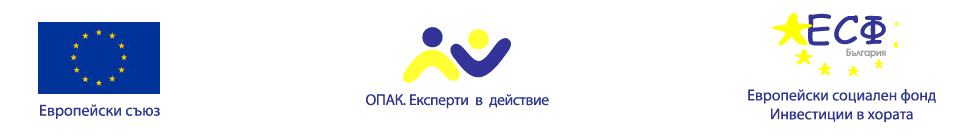 Курс №1: Форми на сътрудничество между администрацията , граждански и бизнес организации – 7 участника.
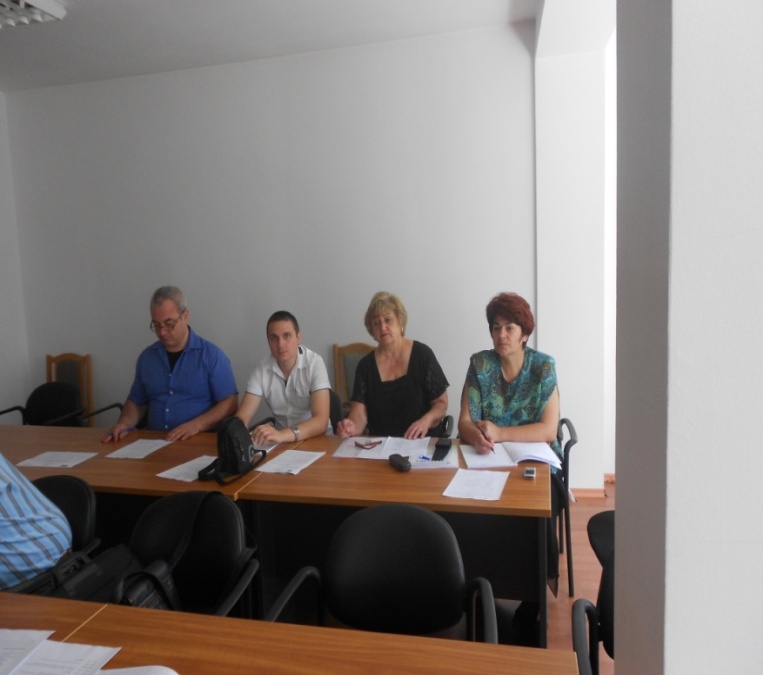 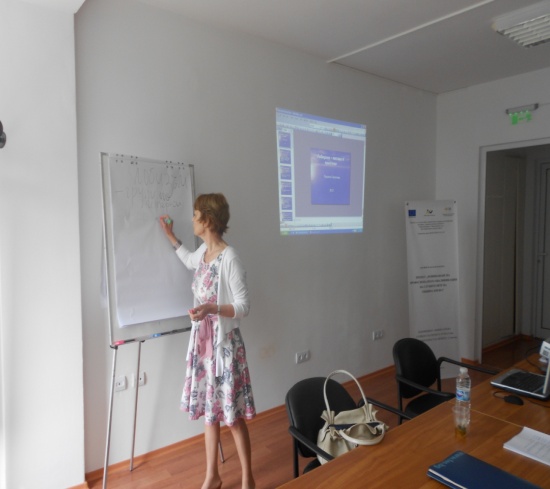 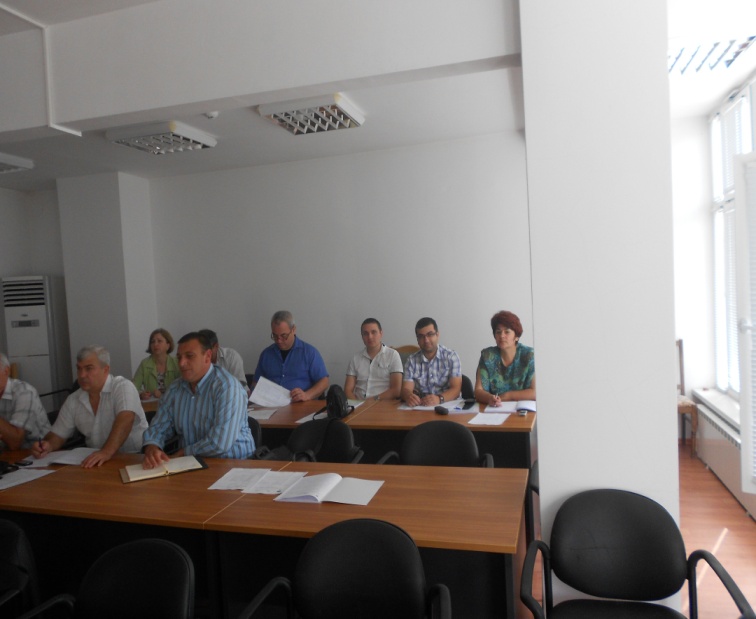 Проектът се осъществява с финансовата подкрепа на Оперативна програма „Административен капацитет”, съфинансирана от Европейския съюз, чрез Европейския социален фонд
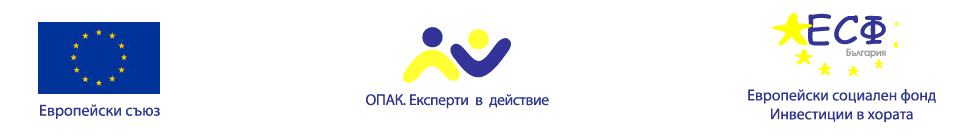 Проект № А12-22-100/ 16.11.2012 г.
„Усъвършенстване и укрепване на административния капацитет на община Никопол”
Курс № 2 и № 3:Професионална етика и етично регулиране на в държавната администрация. Практически умения за решаване на етични дилеми и конфликти възникващи при извършване на дейности и процедури –  с общо 23 участника.
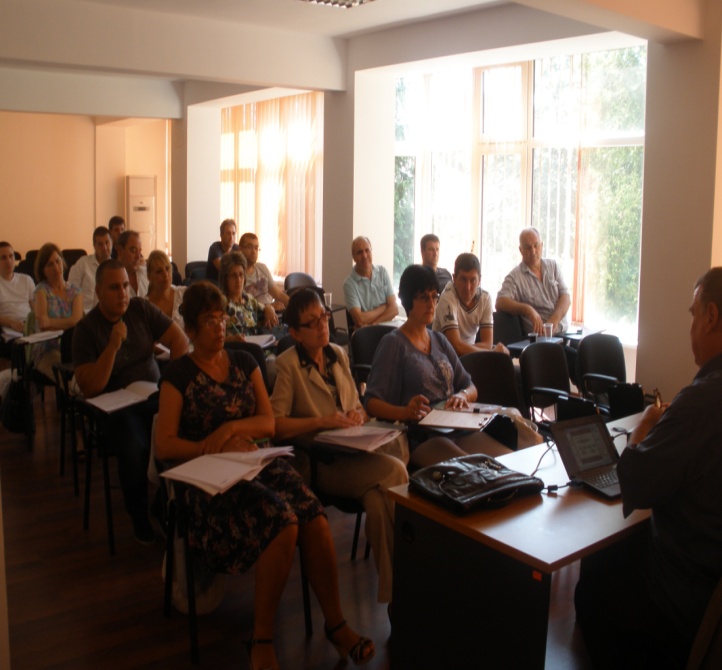 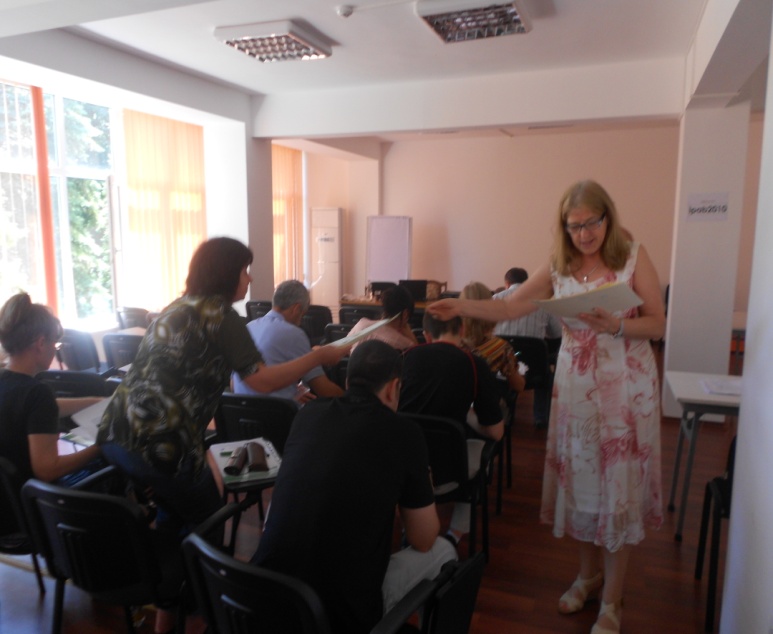 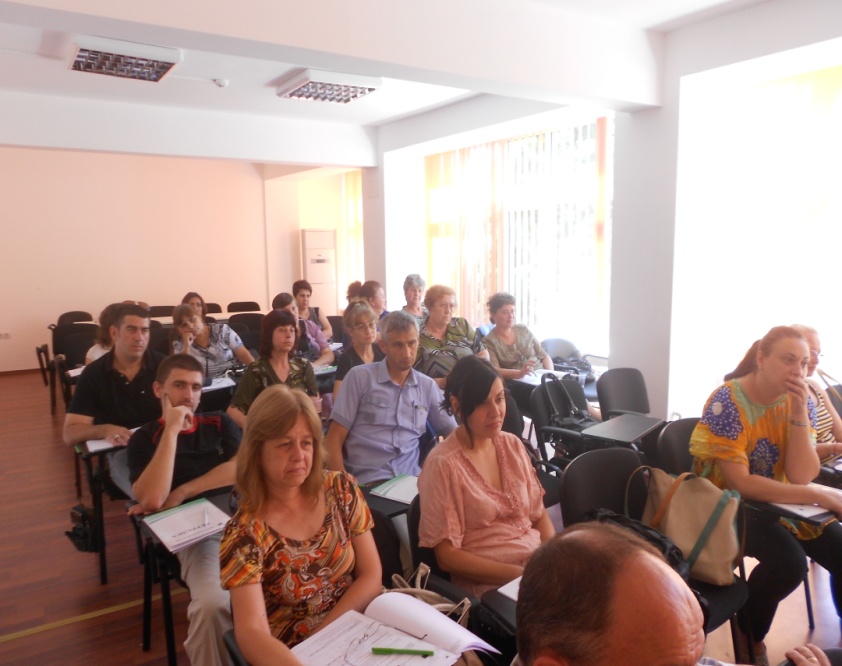 Проектът се осъществява с финансовата подкрепа на Оперативна програма „Административен капацитет”, съфинансирана от Европейския съюз, чрез Европейския социален фонд
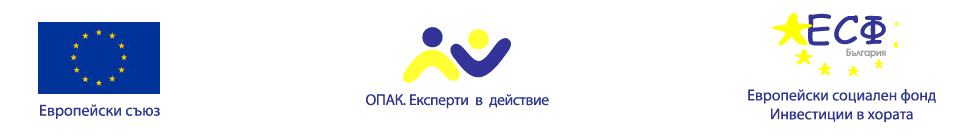 Проект № А12-22-100/ 16.11.2012 г.
„Усъвършенстване и укрепване на административния капацитет на община Никопол”
Курс № 4: Електронни таблици  MS EXEL – базов курс  - 
                             ІІ групи  с общо   24 участника
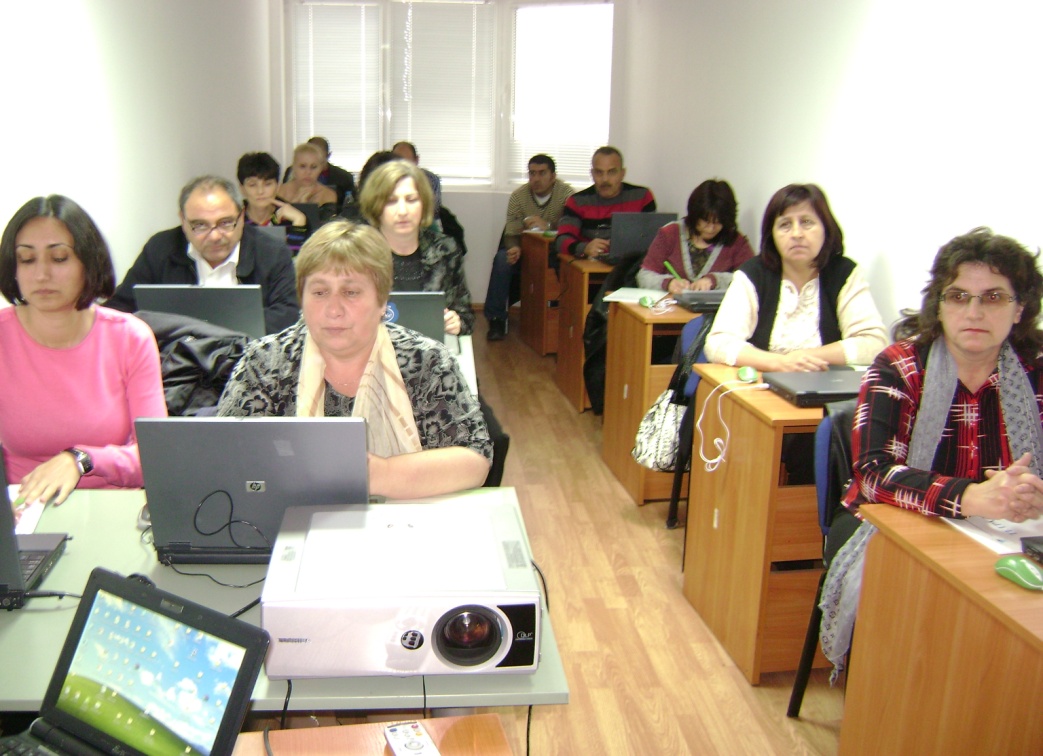 Проектът се осъществява с финансовата подкрепа на Оперативна програма „Административен капацитет”, съфинансирана от Европейския съюз, чрез Европейския социален фонд
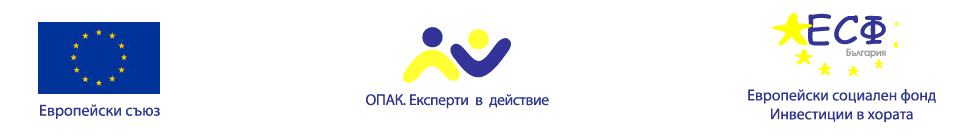 Проект № А12-22-100/ 16.11.2012 г.
„Усъвършенстване и укрепване на административния капацитет на община Никопол”
Курс № 5: Е- правителство- Успешни практики и  предпоставки за           
                         развитие   -  участници 20
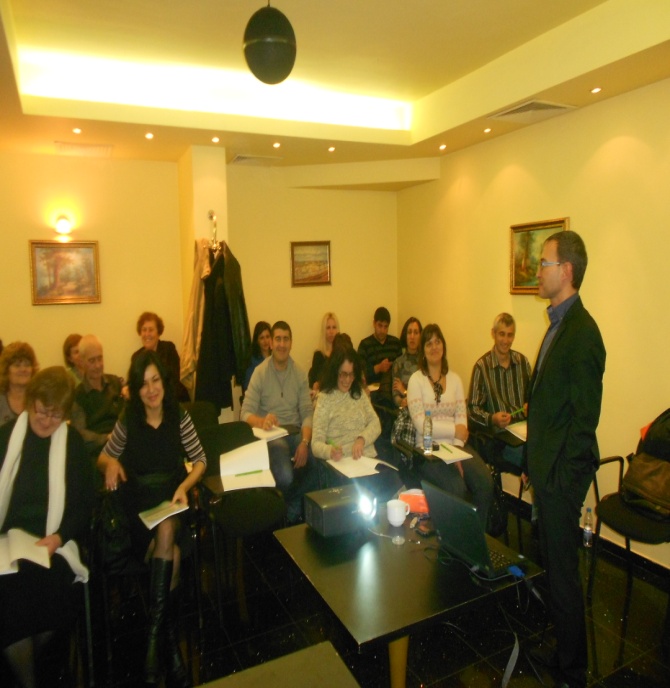 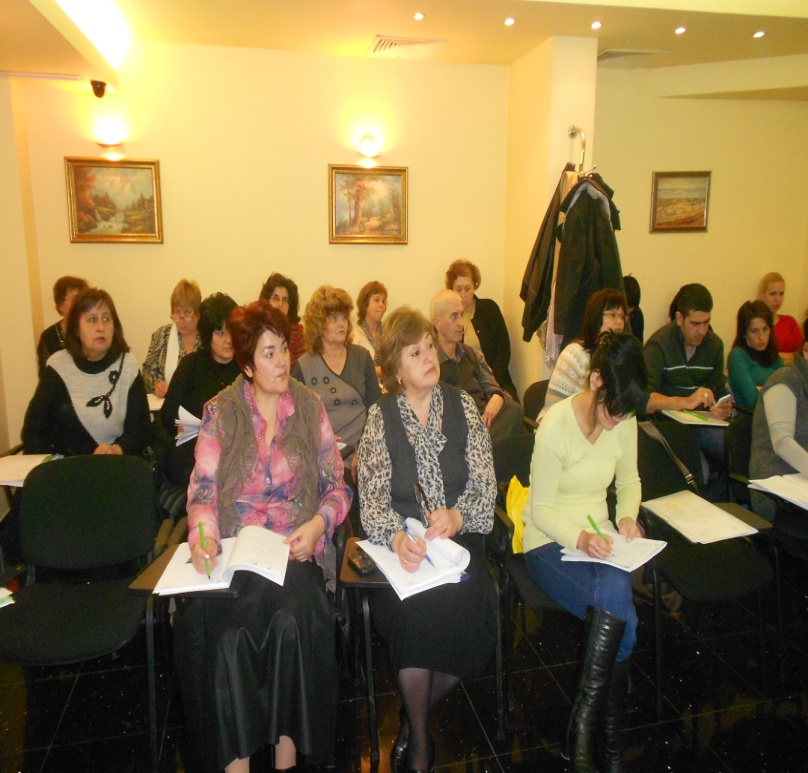 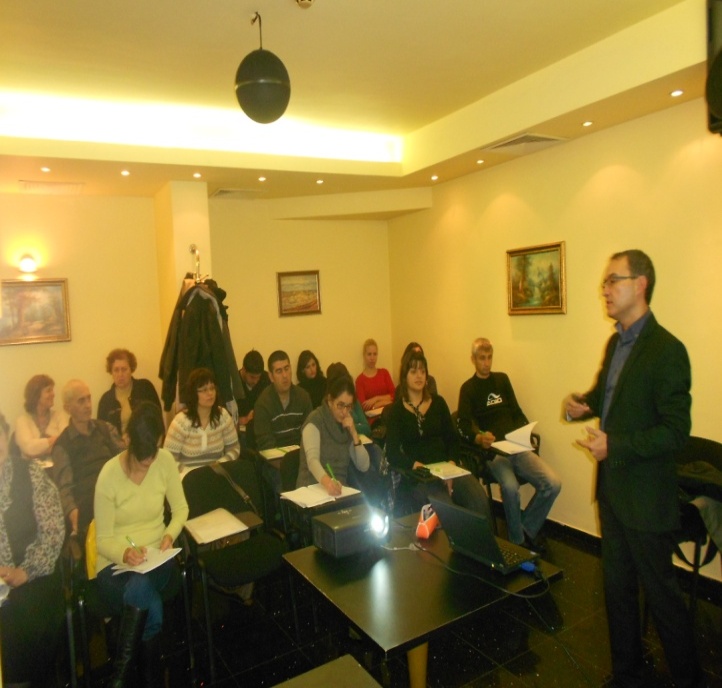 Проектът се осъществява с финансовата подкрепа на Оперативна програма „Административен капацитет”, съфинансирана от Европейския съюз, чрез Европейския социален фонд
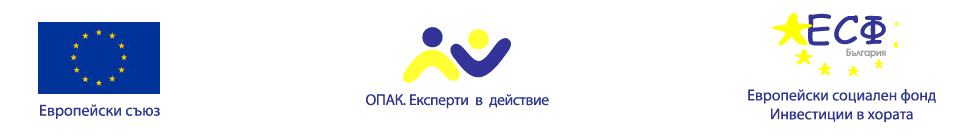 Проект № А12-22-100/ 16.11.2012 г.
„Усъвършенстване и укрепване на административния капацитет на община Никопол”
Курс № 6: Делова етика -   16 участника
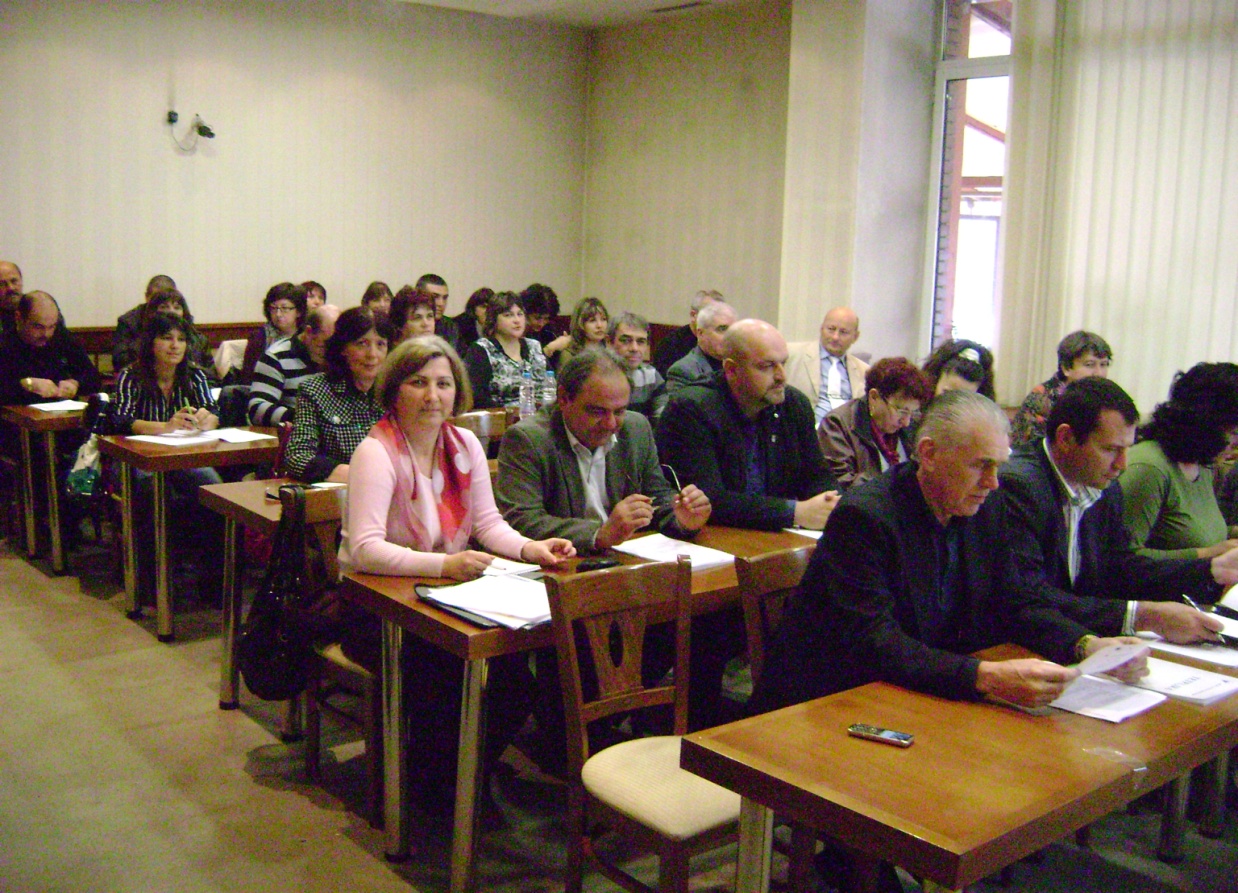 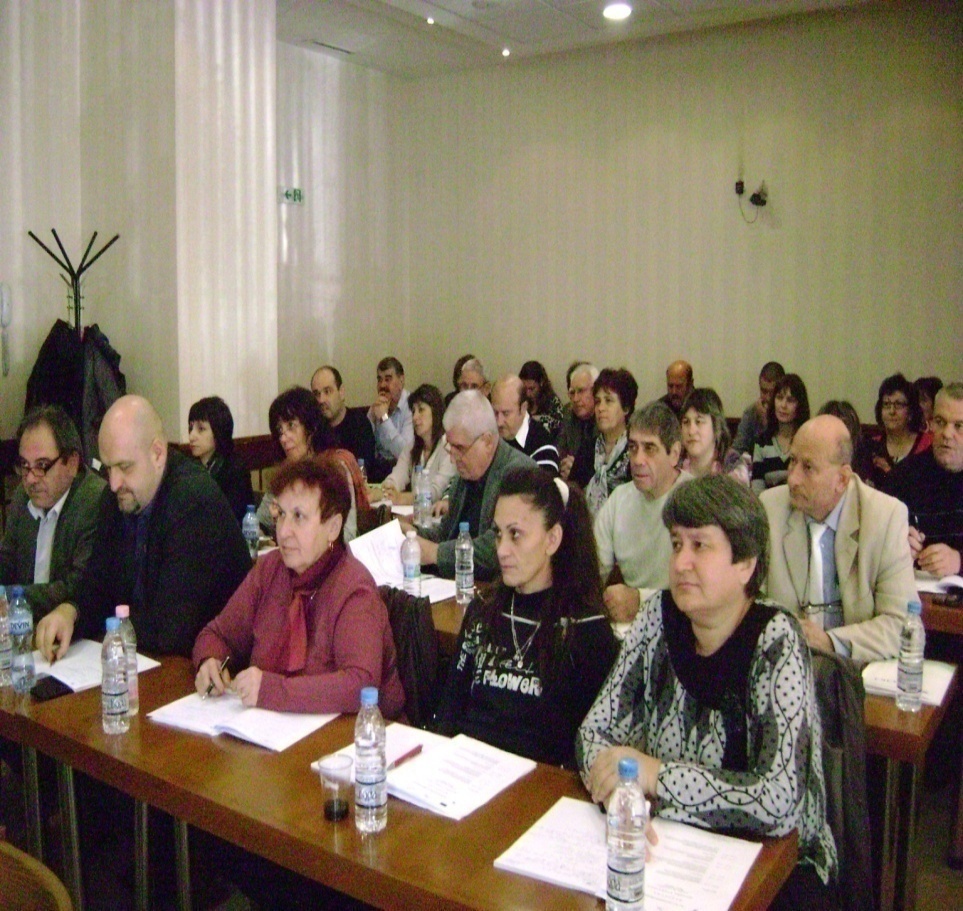 Проектът се осъществява с финансовата подкрепа на Оперативна програма „Административен капацитет”, съфинансирана от Европейския съюз, чрез Европейския социален фонд
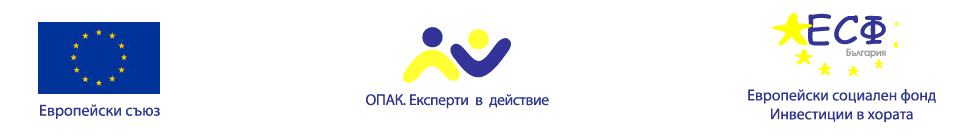 Проект № А12-22-100/ 16.11.2012 г.
„Усъвършенстване и укрепване на административния капацитет на община Никопол”
Курс №7: Усъвършенстване на вътрешните комуникации в администрацията – ІІ групи  с общо 55 участника
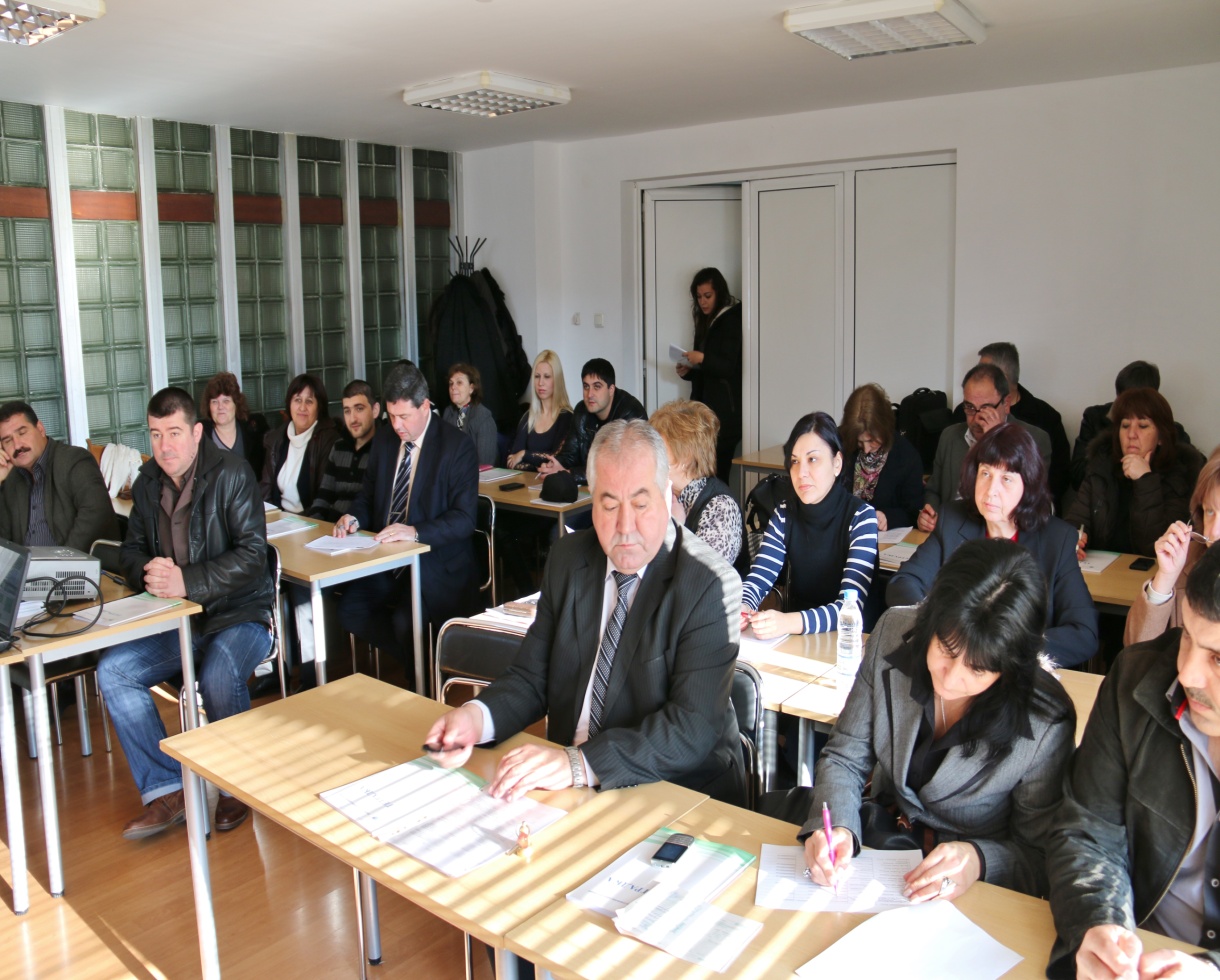 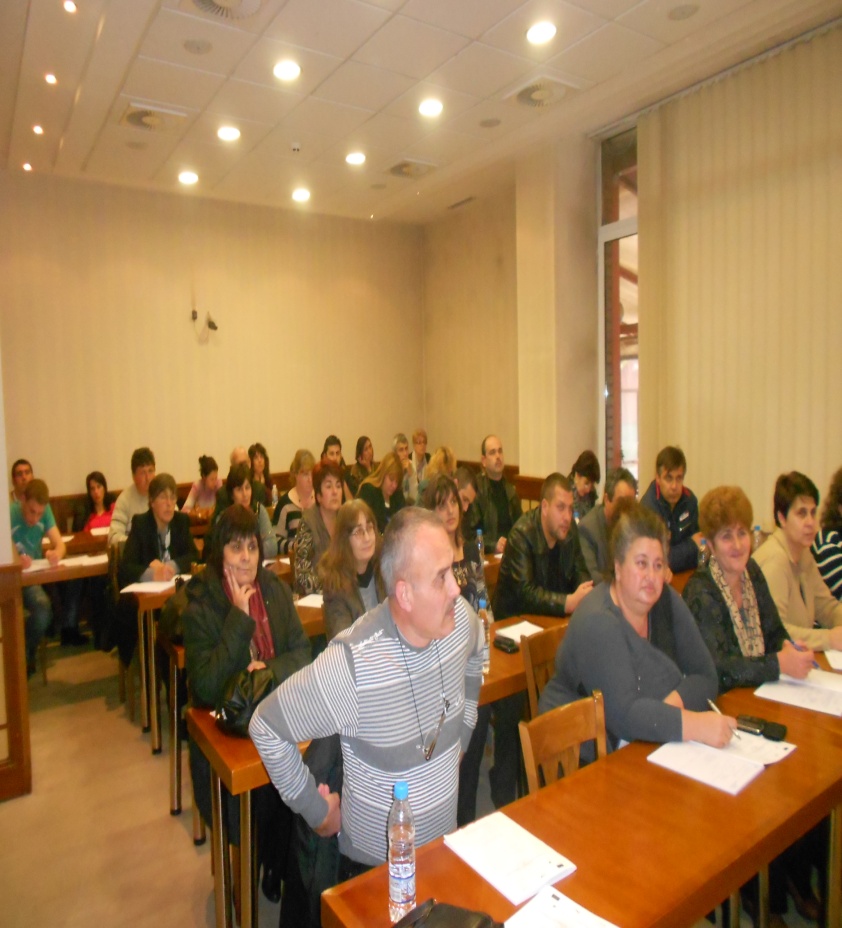 Проектът се осъществява с финансовата подкрепа на Оперативна програма „Административен капацитет”, съфинансирана от Европейския съюз, чрез Европейския социален фонд
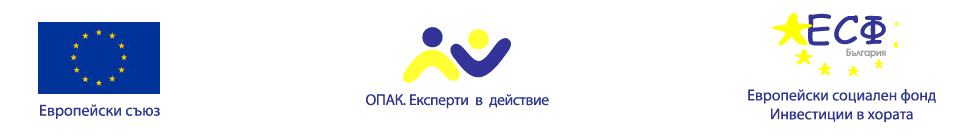 Проект № А12-22-100/ 16.11.2012 г.
„Усъвършенстване и укрепване на административния капацитет на община Никопол”
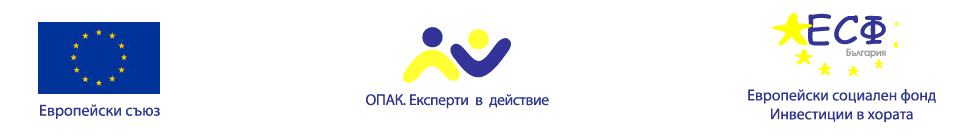 Курс №7: Усъвършенстване на вътрешните комуникации в администрацията – ІІ групи  с общо 55 участника
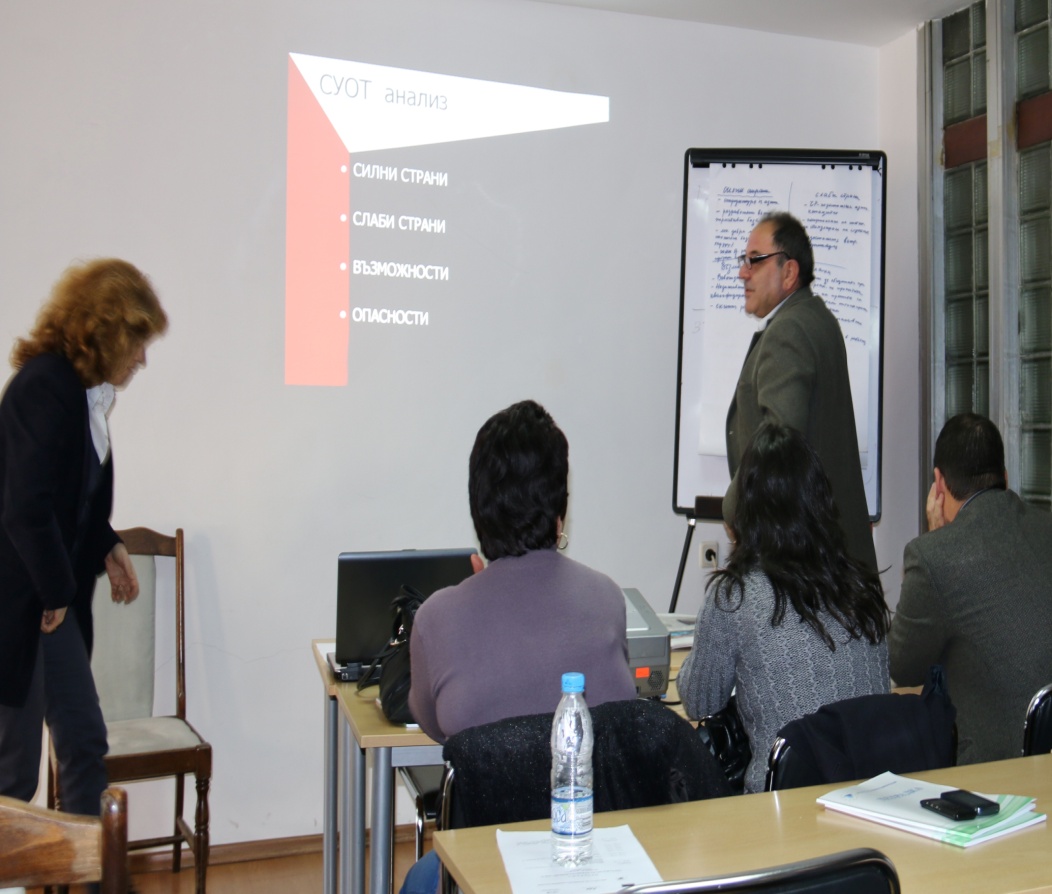 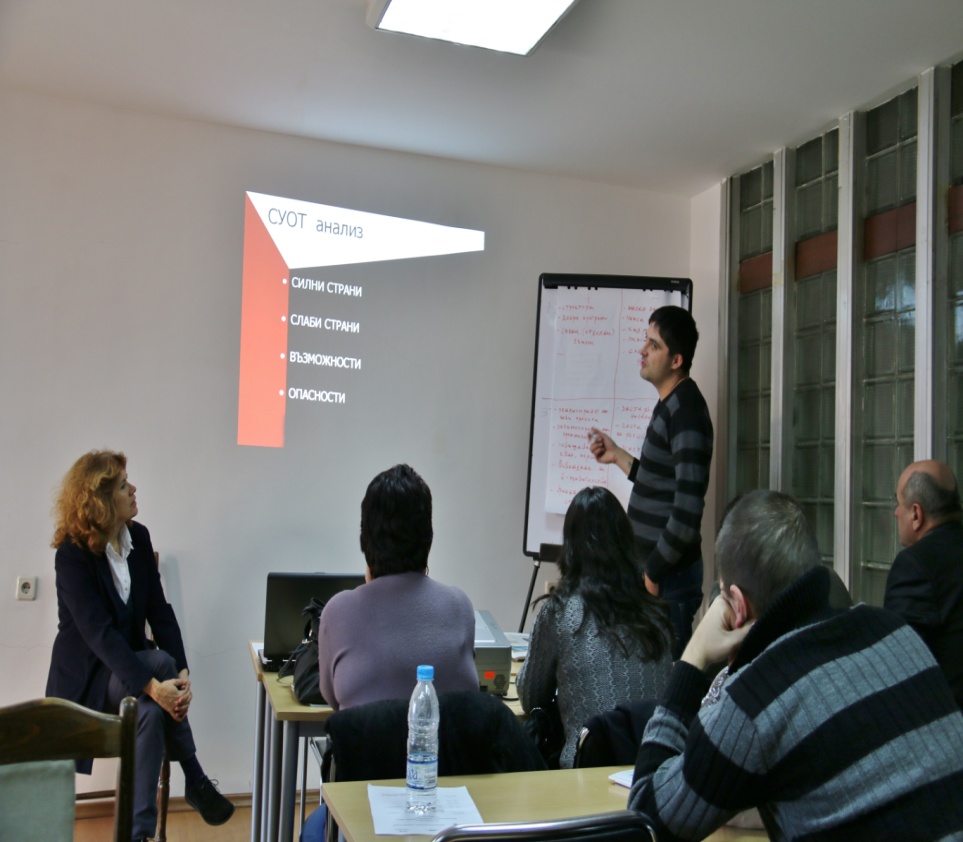 Проектът се осъществява с финансовата подкрепа на Оперативна програма „Административен капацитет”, съфинансирана от Европейския съюз, чрез Европейския социален фонд
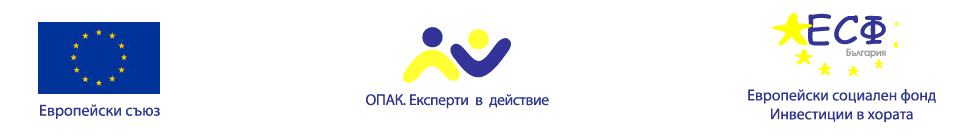 Проект № А12-22-100/ 16.11.2012 г.
„Усъвършенстване и укрепване на административния капацитет на община Никопол”
Курс №8: Превенция на корупционния риск  - 16 участника
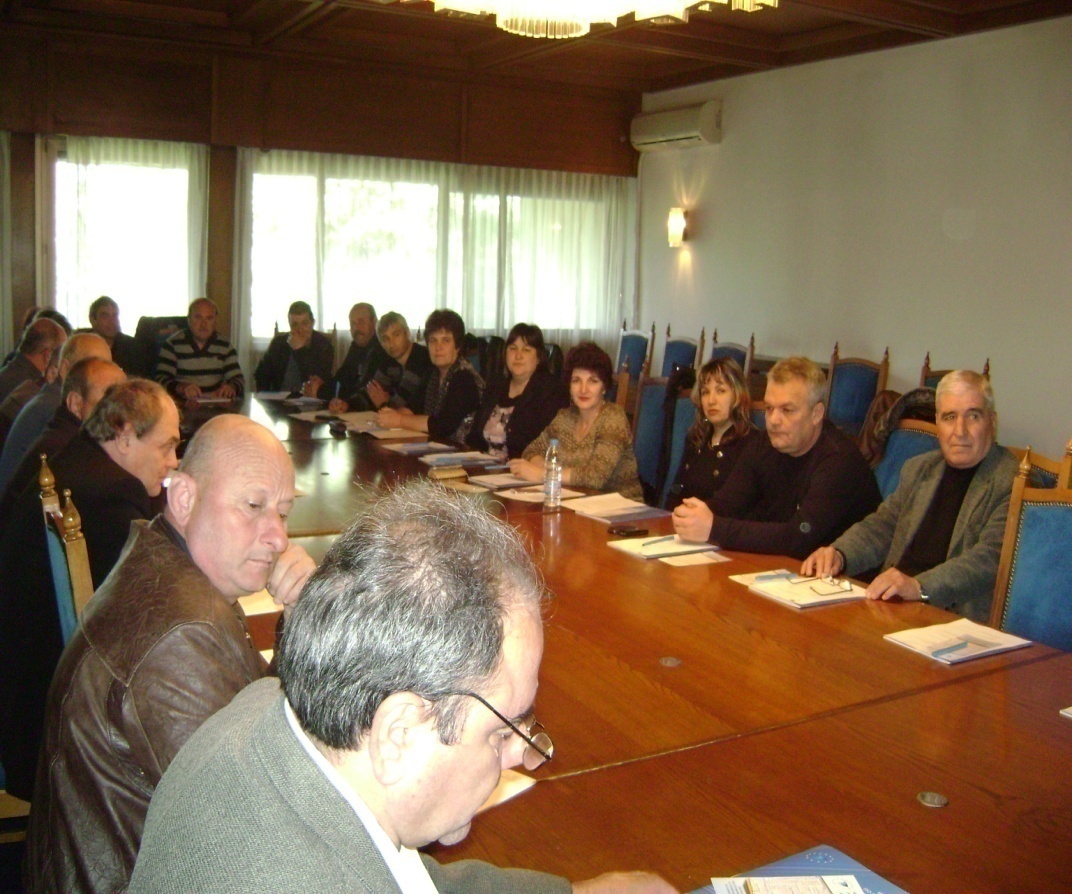 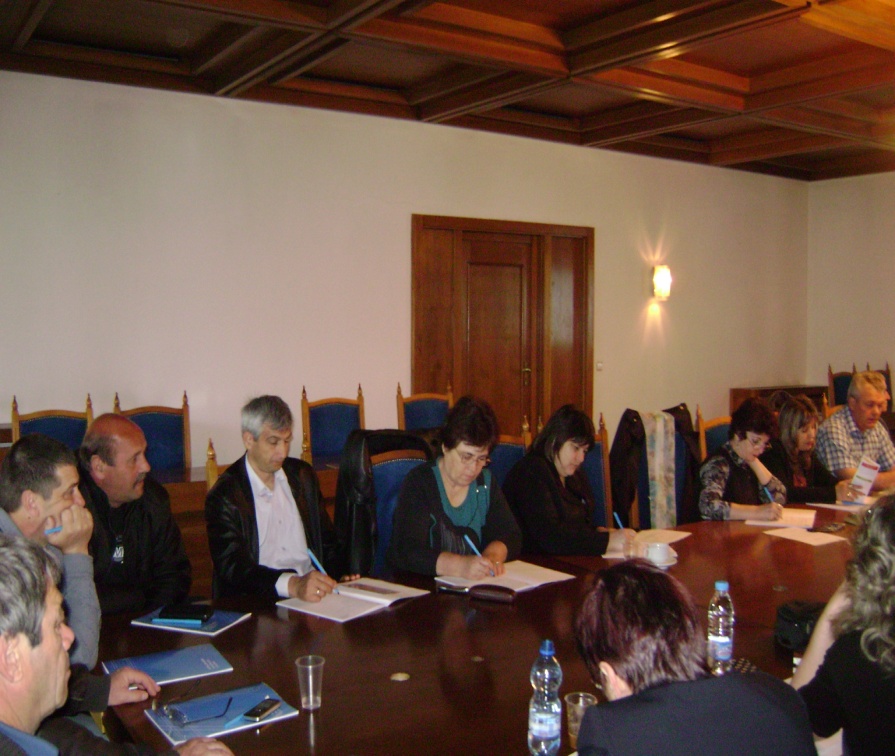 Проектът се осъществява с финансовата подкрепа на Оперативна програма „Административен капацитет”, съфинансирана от Европейския съюз, чрез Европейския социален фонд
Проект № А12-22-100/ 16.11.2012 г.
„Усъвършенстване и укрепване на административния капацитет на община Никопол”
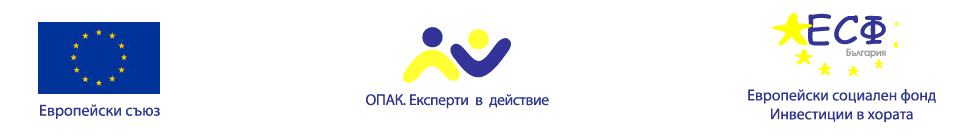 Дейност 2 : Обучения 

Поддейност 2.2. Обучения, проведени от изпълнител, избран чрез процедура по ЗОП.
Проведени 2 обучения от Дружество “Знание “ – Плевен с общо 8О участника
Проектът се осъществява с финансовата подкрепа на Оперативна програма „Административен капацитет”, съфинансирана от Европейския съюз, чрез Европейския социален фонд
Проект № А12-22-100/ 16.11.2012 г.
„Усъвършенстване и укрепване на административния капацитет на община Никопол”
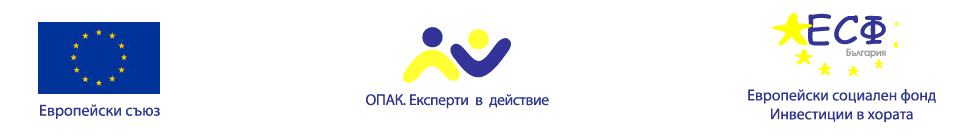 Курс № 1  : Екипна ефективност – ІІ групи с общо 55 участника
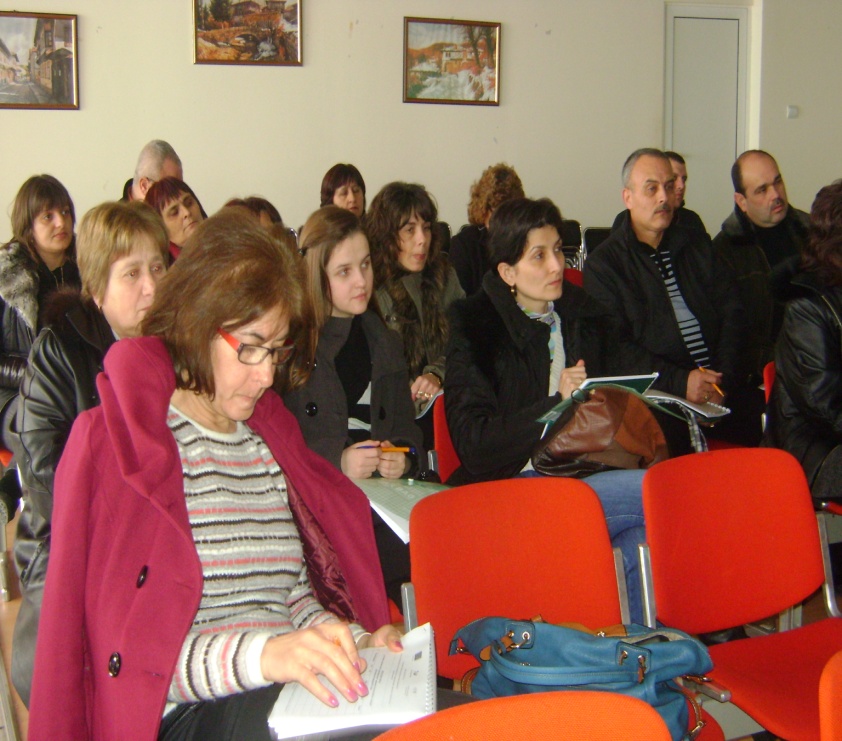 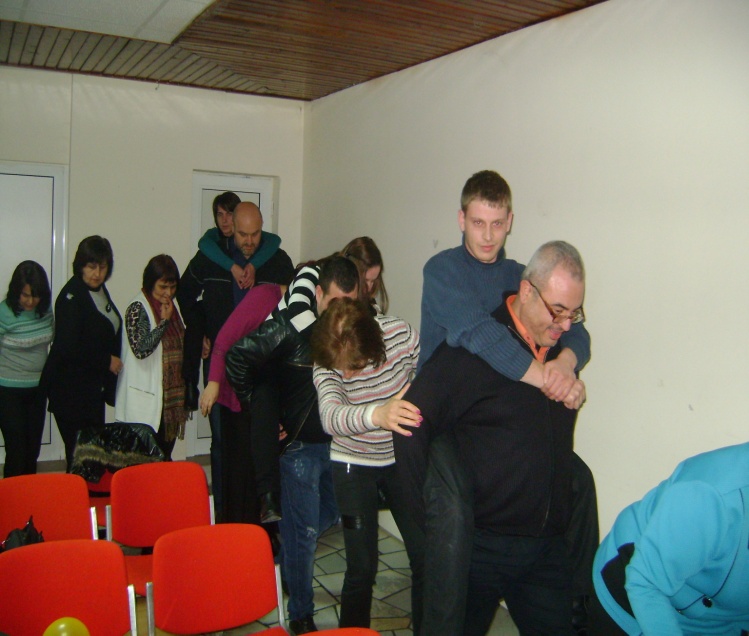 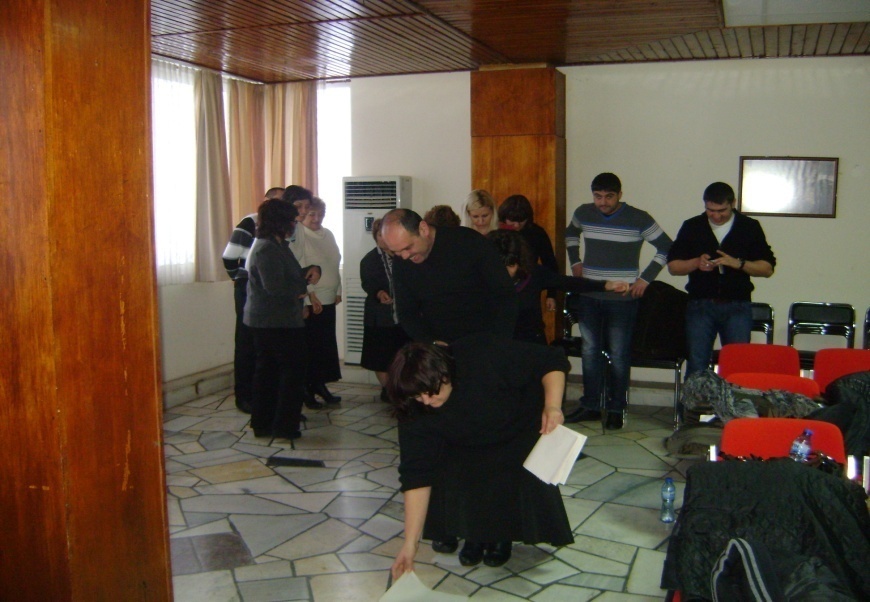 Проектът се осъществява с финансовата подкрепа на Оперативна програма „Административен капацитет”, съфинансирана от Европейския съюз, чрез Европейския социален фонд
Проект № А12-22-100/ 16.11.2012 г.
„Усъвършенстване и укрепване на административния капацитет на община Никопол
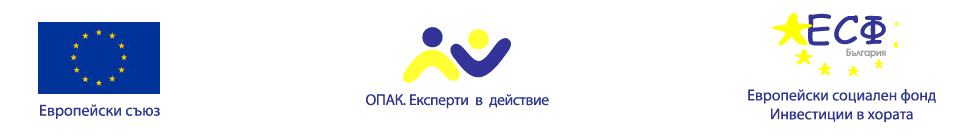 Курс № 1  : Екипна ефективност – ІІ групи с общо 55 участника
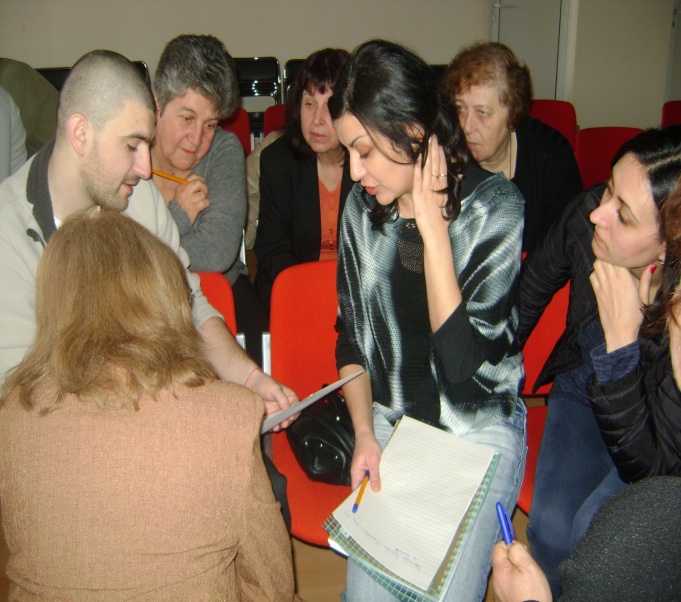 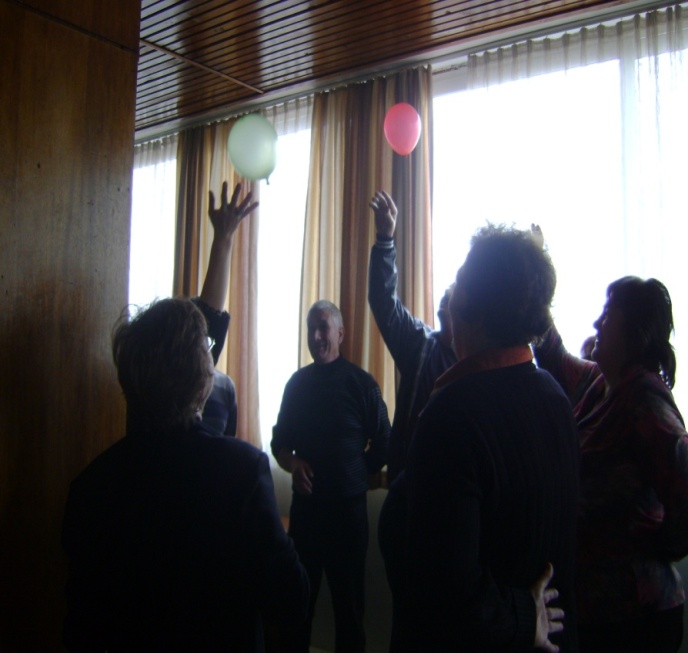 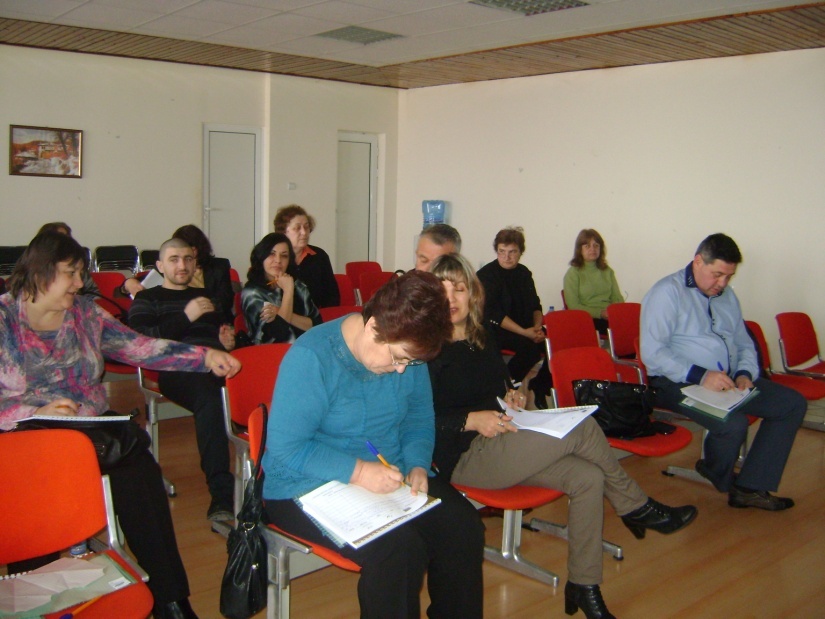 Проектът се осъществява с финансовата подкрепа на Оперативна програма „Административен капацитет”, съфинансирана от Европейския съюз, чрез Европейския социален фонд
Проект № А12-22-100/ 16.11.2012 г.
„Усъвършенстване и укрепване на административния капацитет на община Никопол”
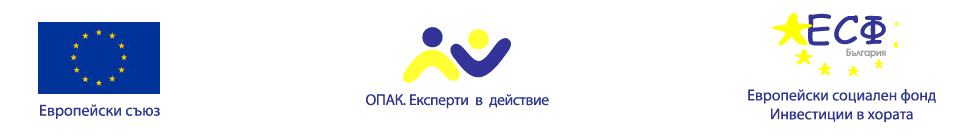 Курс № 2: Работа с деца и семейства в уязвими общности – 25                                                               участника  с продължителност на обучението 6 дни
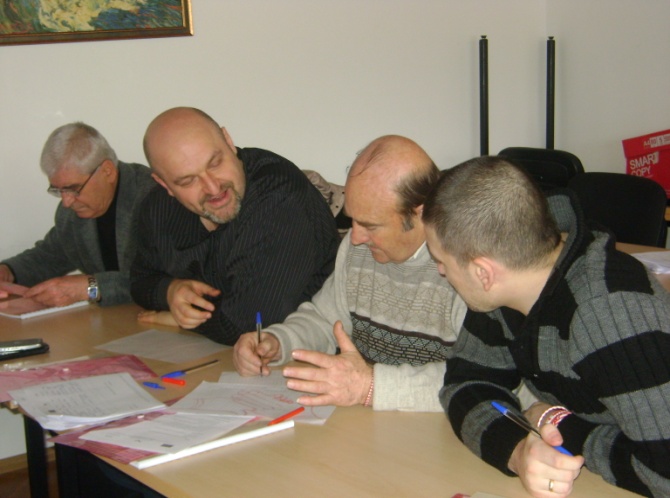 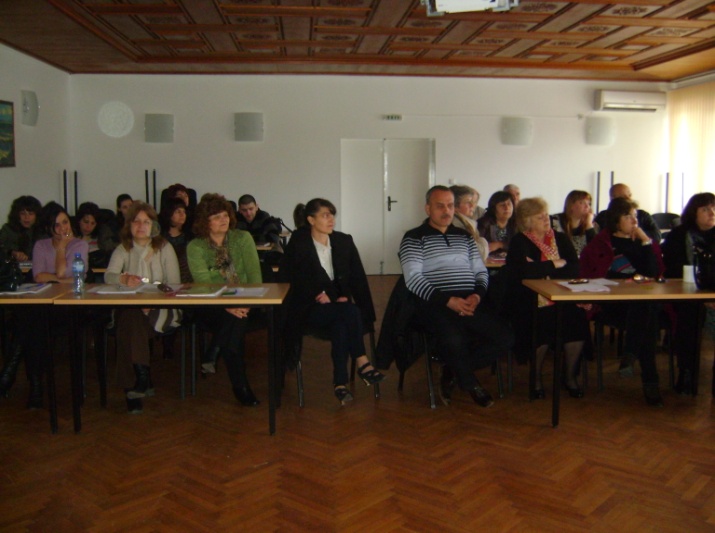 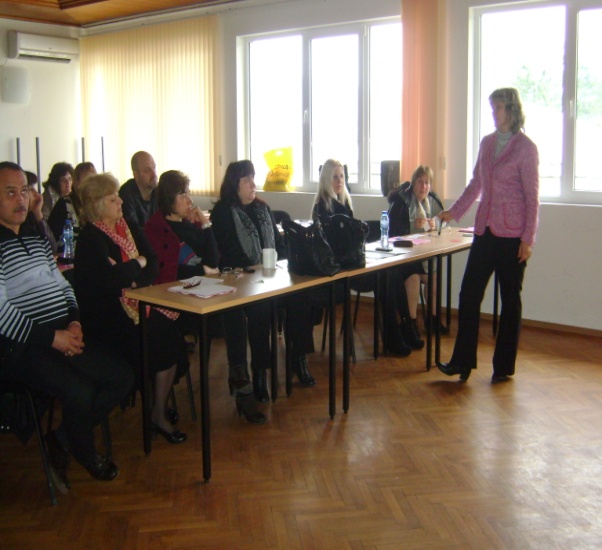 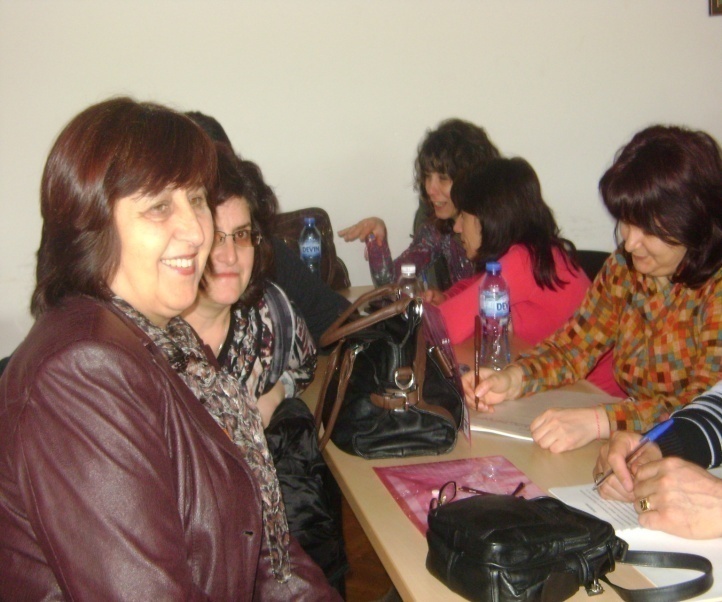 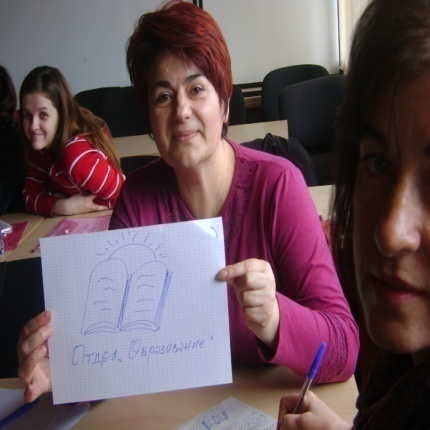 Проектът се осъществява с финансовата подкрепа на Оперативна програма „Административен капацитет”, съфинансирана от Европейския съюз, чрез Европейския социален фонд
Проект № А12-22-100/ 16.11.2012 г.
„Усъвършенстване и укрепване на административния капацитет на община Никопол”
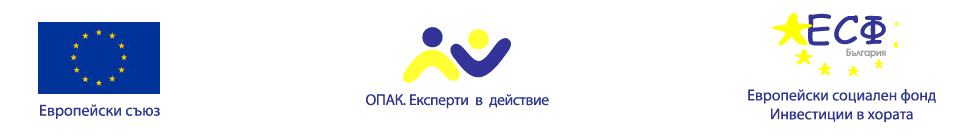 Курс № 2: Работа с деца и семейства в уязвими общности – 25                                                               участника  с продължителност на обучението 6 дни
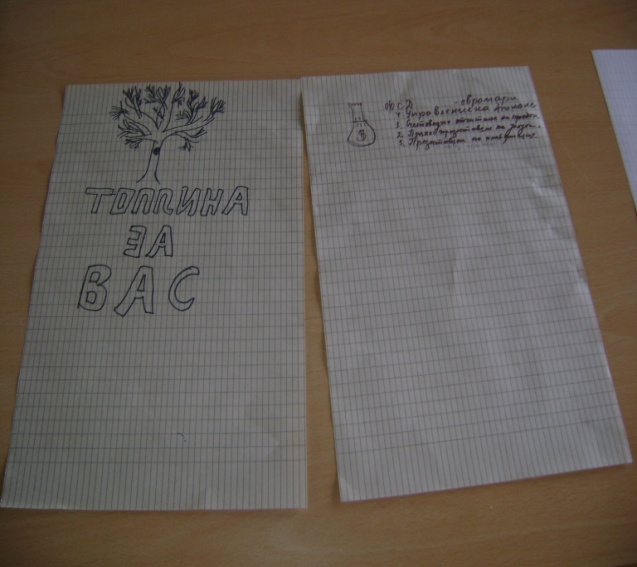 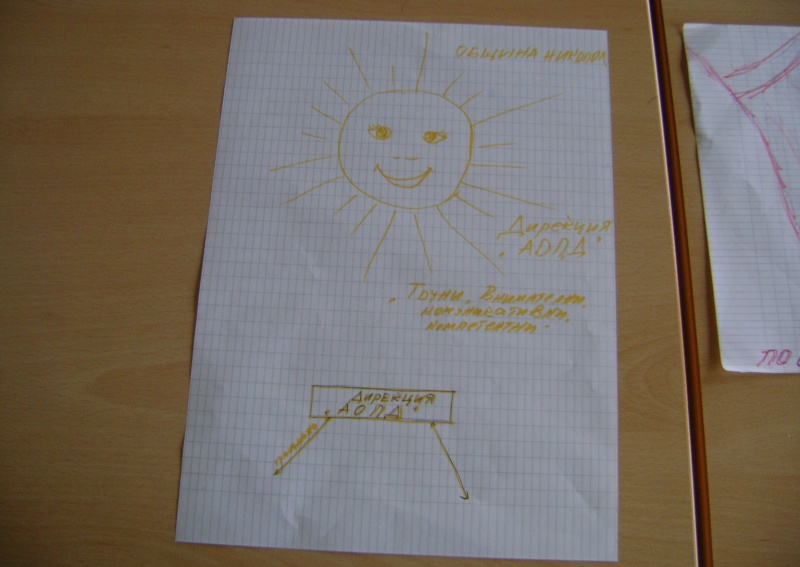 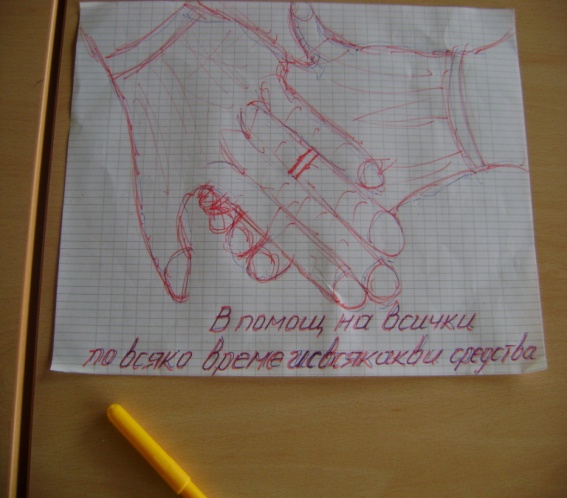 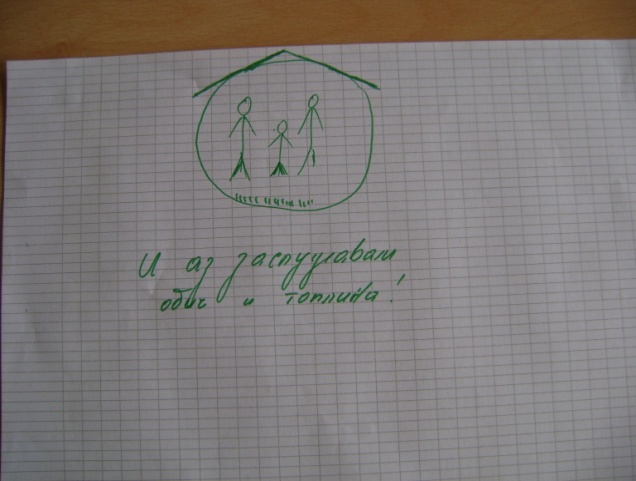 Проектът се осъществява с финансовата подкрепа на Оперативна програма „Административен капацитет”, съфинансирана от Европейския съюз, чрез Европейския социален фонд
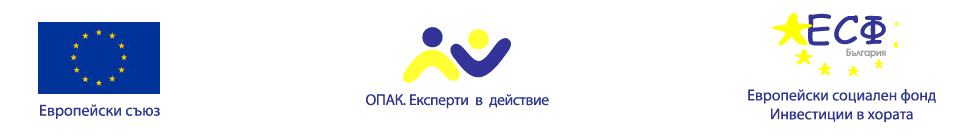 Проект № А12-22-100/ 16.11.2012 г.
„Усъвършенстване и укрепване на административния капацитет на община Никопол”
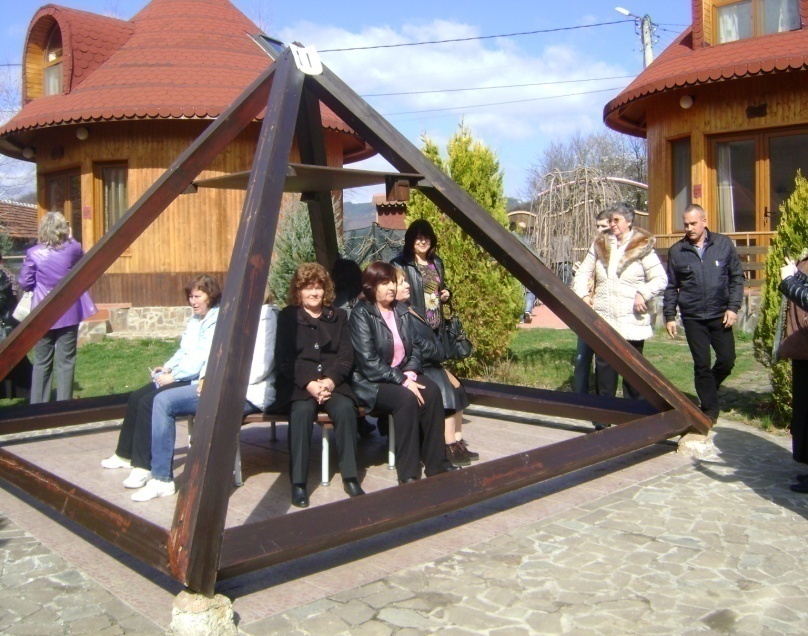 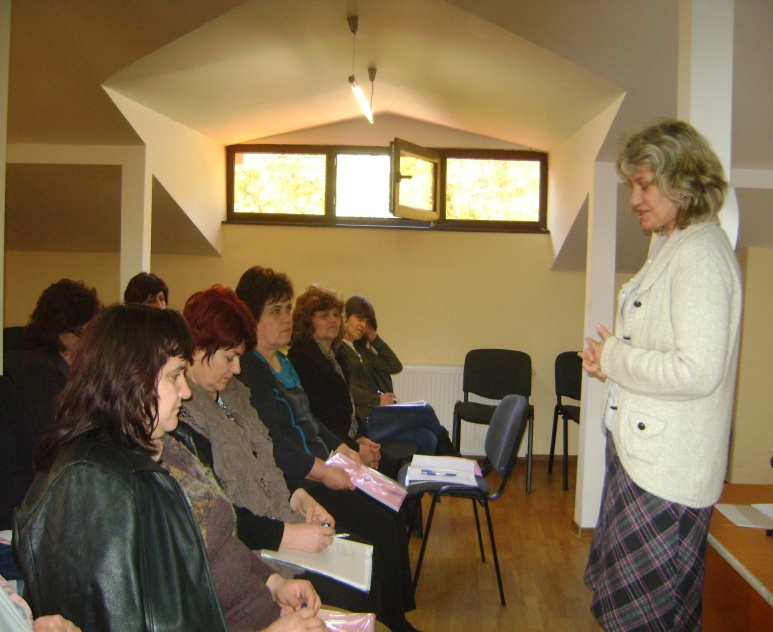 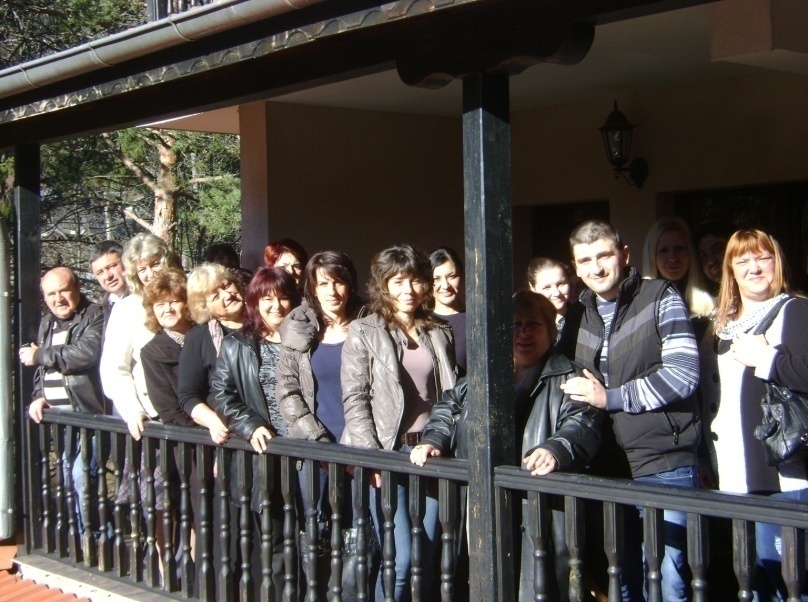 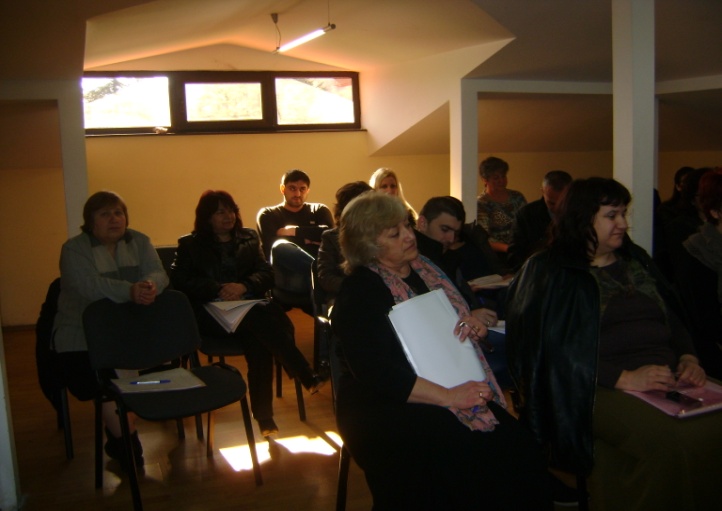 Проектът се осъществява с финансовата подкрепа на Оперативна програма „Административен капацитет”, съфинансирана от Европейския съюз, чрез Европейския социален фонд
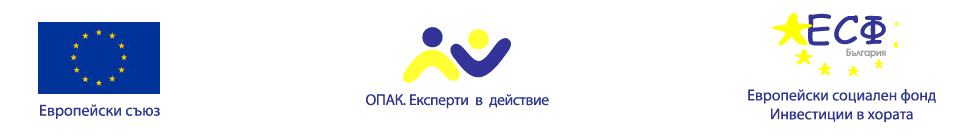 Проект № А12-22-100/ 16.11.2012 г.
„Усъвършенстване и укрепване на административния капацитет на община Никопол”
Курс № 2: Работа с деца и семейства в уязвими общности – 25                                                               участника  с продължителност на обучението 6 дни
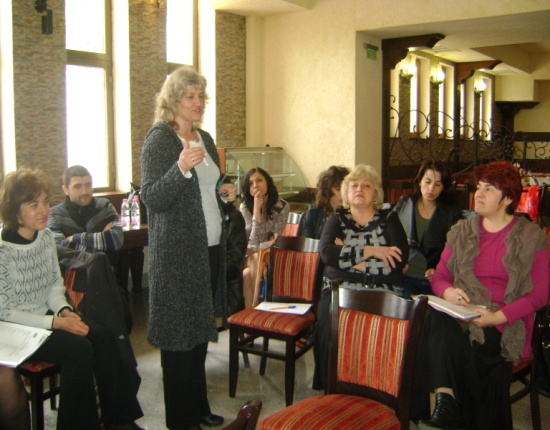 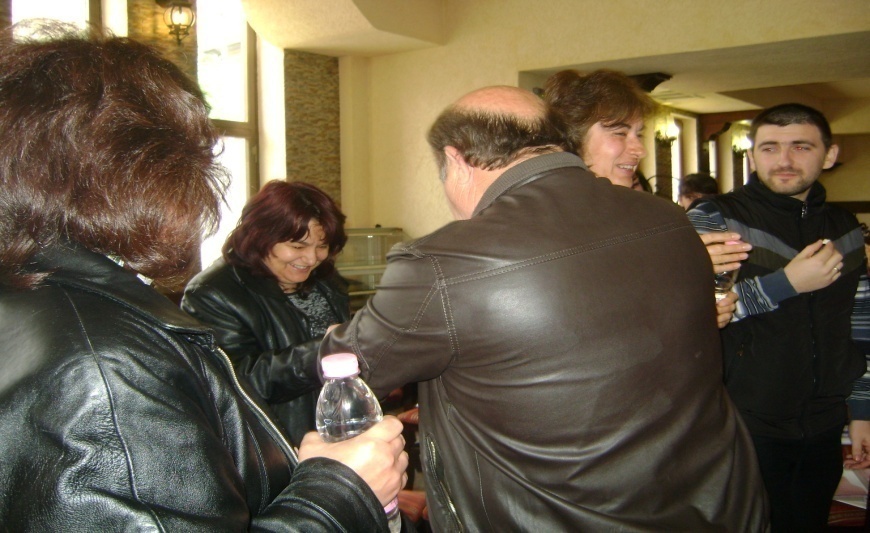 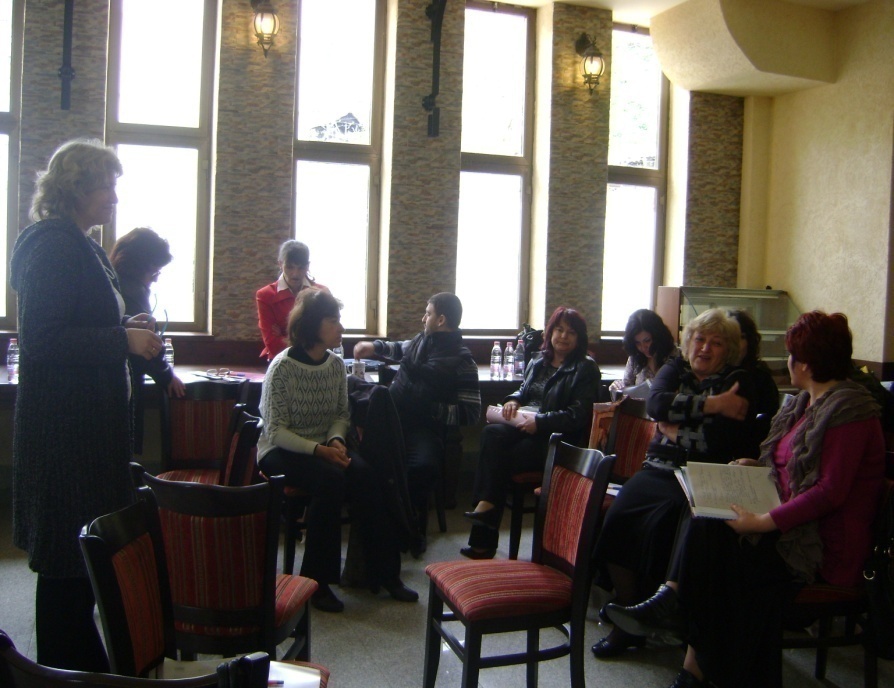 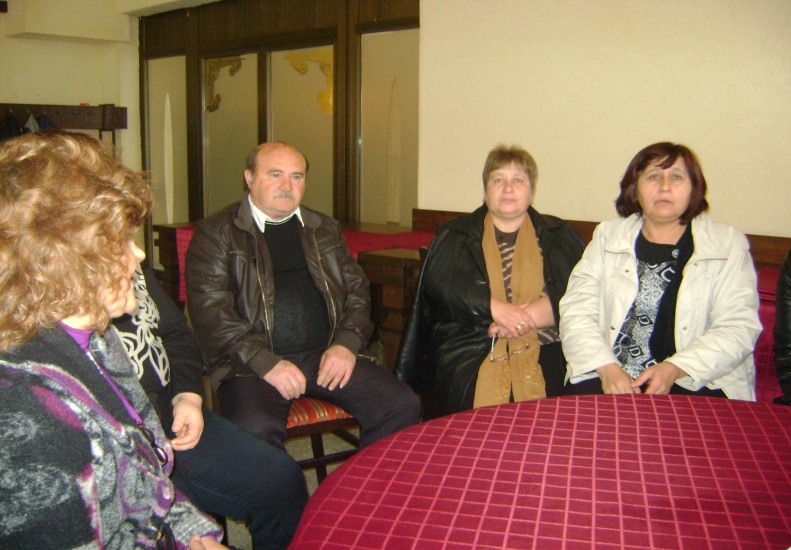 Проектът се осъществява с финансовата подкрепа на Оперативна програма „Административен капацитет”, съфинансирана от Европейския съюз, чрез Европейския социален фонд
Проект № А12-22-100/ 16.11.2012 г.
„Усъвършенстване и укрепване на административния капацитет на община Никопол”
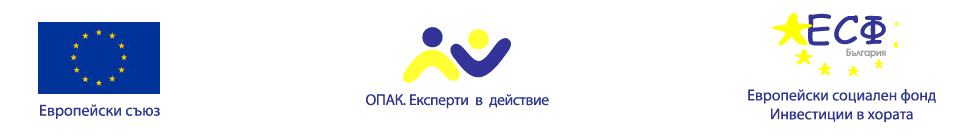 ●  Дейност 3 : Информация и публичност
Резултати :
1) Проведени 2 броя пресконференции – откриваща и закриваща с цел представяне целите по проекта и постигнатите резултати, както и популяризиране ролята на ОПАК в реализирането на проекта, чрез предоставяне на финансова помощ;
2) Отпечатани 4 броя публикации в медиите – 2 в местната преса и 2 в регионалната;
3) Отпечатани и разпространени 100 бр. информационни брошури;
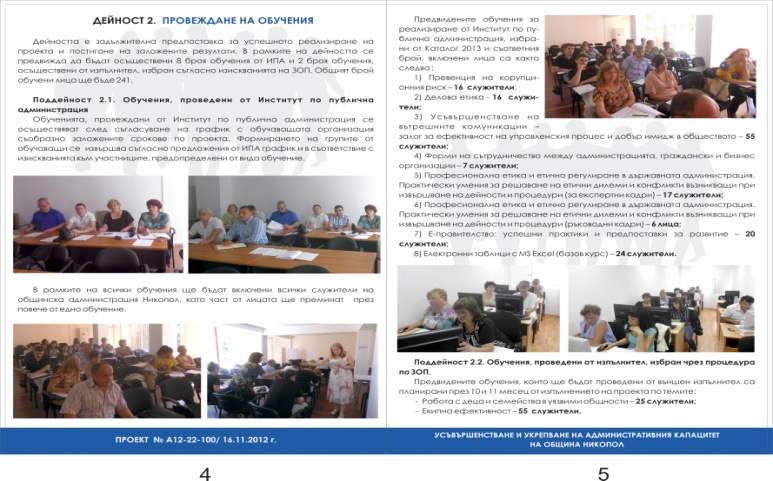 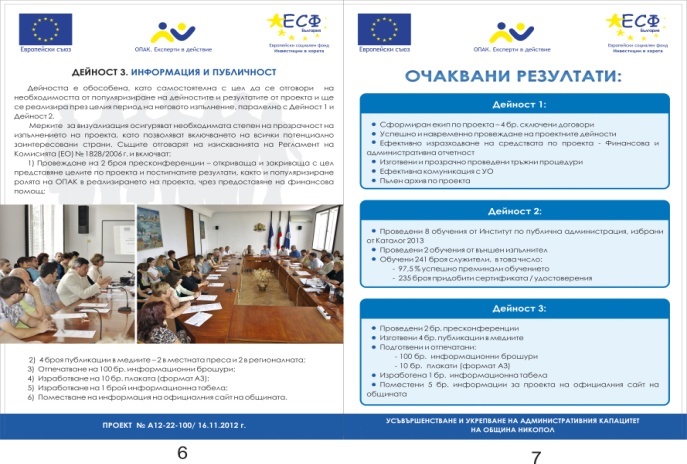 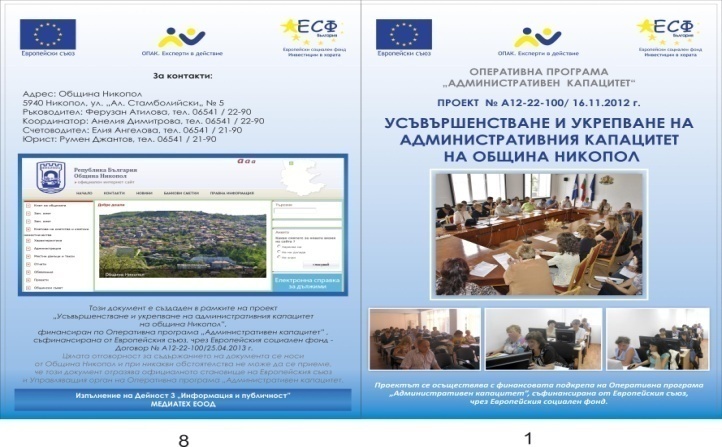 Проектът се осъществява с финансовата подкрепа на Оперативна програма „Административен капацитет”, съфинансирана от Европейския съюз, чрез Европейския социален фонд
Проект № А12-22-100/ 16.11.2012 г.
„Усъвършенстване и укрепване на административния капацитет на община Никопол”
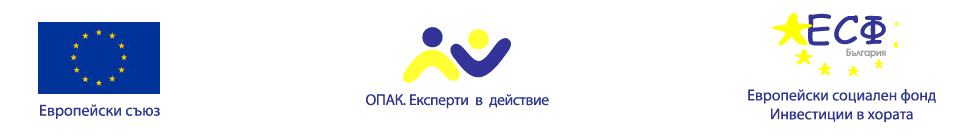 4) Изработени 10 бр. плаката (формат А3);













5) Изработена и поставена 1 брой информационна табела;
6) Поместена информация на официалния сайт на общината.
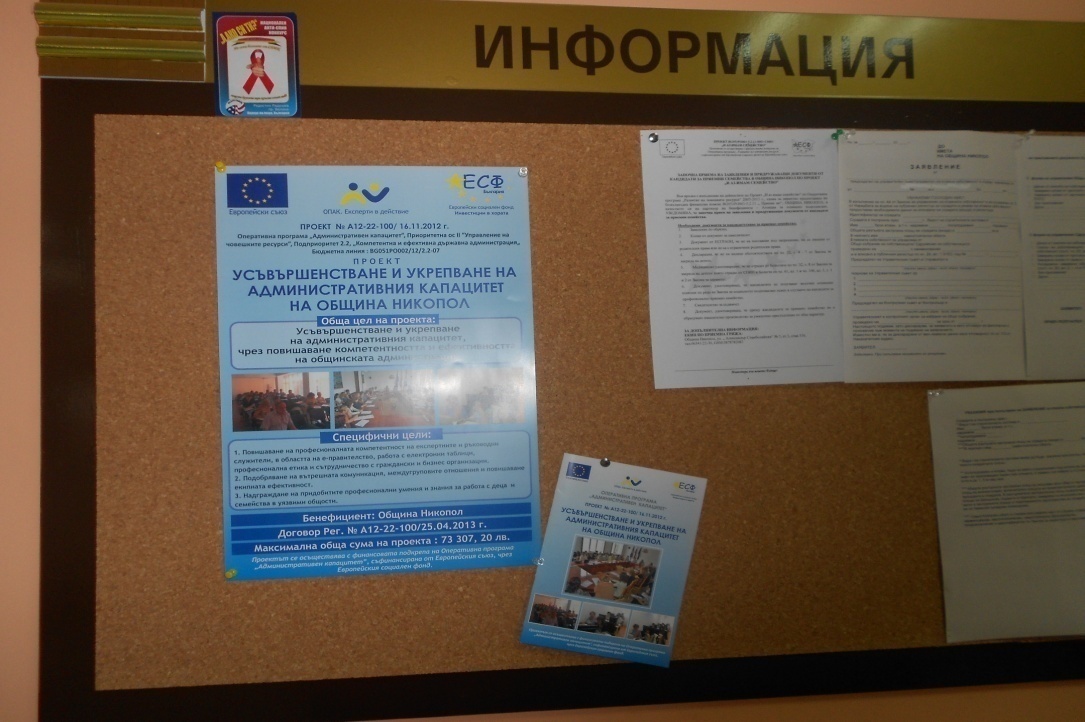 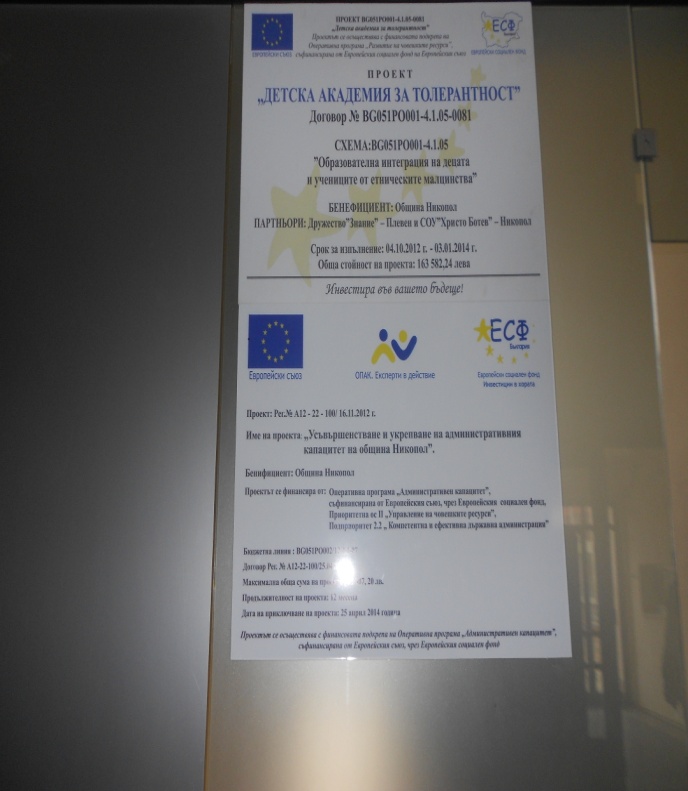 Проектът се осъществява с финансовата подкрепа на Оперативна програма „Административен капацитет”, съфинансирана от Европейския съюз, чрез Европейския социален фонд
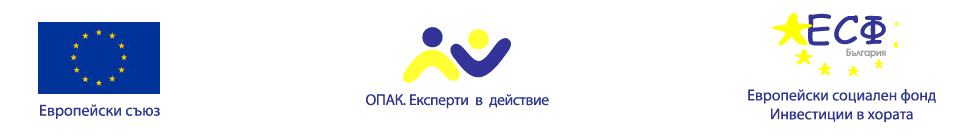 Проект № А12-22-100/ 16.11.2012 г.
„Усъвършенстване и укрепване на административния капацитет на община Никопол”
РЕЗУЛТАТИ :
Качествени резултати:
-   Постигнат синергитизъм (групова сплотеност);
-  Подобрена вътрешна комуникация;
-  Усвоени знания и умения за идентифициране и разрешаване на възникнали етични конфликти и дилеми при изпълняване на служебните и извънслужебни задължения.
Проектът се осъществява с финансовата подкрепа на Оперативна програма „Административен капацитет”, съфинансирана от Европейския съюз, чрез Европейския социален фонд
[Speaker Notes: Съвет: Тук добавете своите бележки на докладчика.]
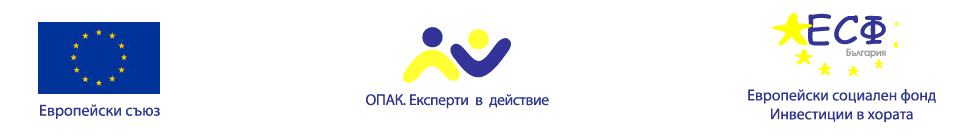 Проект № А12-22-100/ 16.11.2012 г.
„Усъвършенстване и укрепване на административния капацитет на община Никопол”
-  Повишена ефективност при работата с родители и семейства от уязвими общности.
-   Придобити знания за работа на администрацията, базирани на използване на информационните технологии.
-   Повишена компетентност при социална работа с деца и семейства от уязвими групи.
-   Усвоени умения за работа с Excel.
Проектът се осъществява с финансовата подкрепа на Оперативна програма „Административен капацитет”, съфинансирана от Европейския съюз, чрез Европейския социален фонд
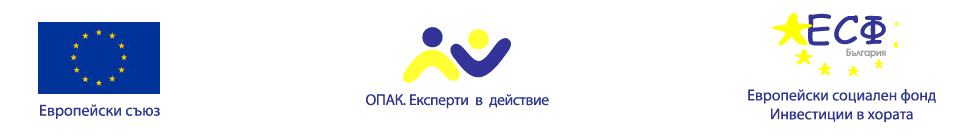 Проект № А12-22-100/ 16.11.2012 г.
„Усъвършенстване и укрепване на административния капацитет на община Никопол”
Количествен израз на постигнатите  резултати :
1. Проведени 8 обучения от Институт по публична администрация,    избрани от Каталог 2013
2.  Проведени 2 обучения от външен изпълнител.
3.  Обучени 241 броя служители (един служител е включен в минимум    две обучения), в това число:
 97,5 % успешно преминали обучението;
Обучени 142 броя жени.
4. Осигурена публичност по проекта.
Проектът се осъществява с финансовата подкрепа на Оперативна програма „Административен капацитет”, съфинансирана от Европейския съюз, чрез Европейския социален фонд
Проект № А12-22-100/ 16.11.2012 г.
„Усъвършенстване и укрепване на административния капацитет на община Никопол
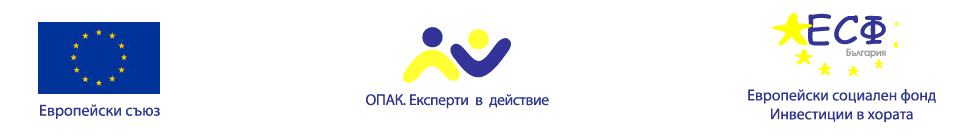 235 броя придобити сертификата / удостоверения;
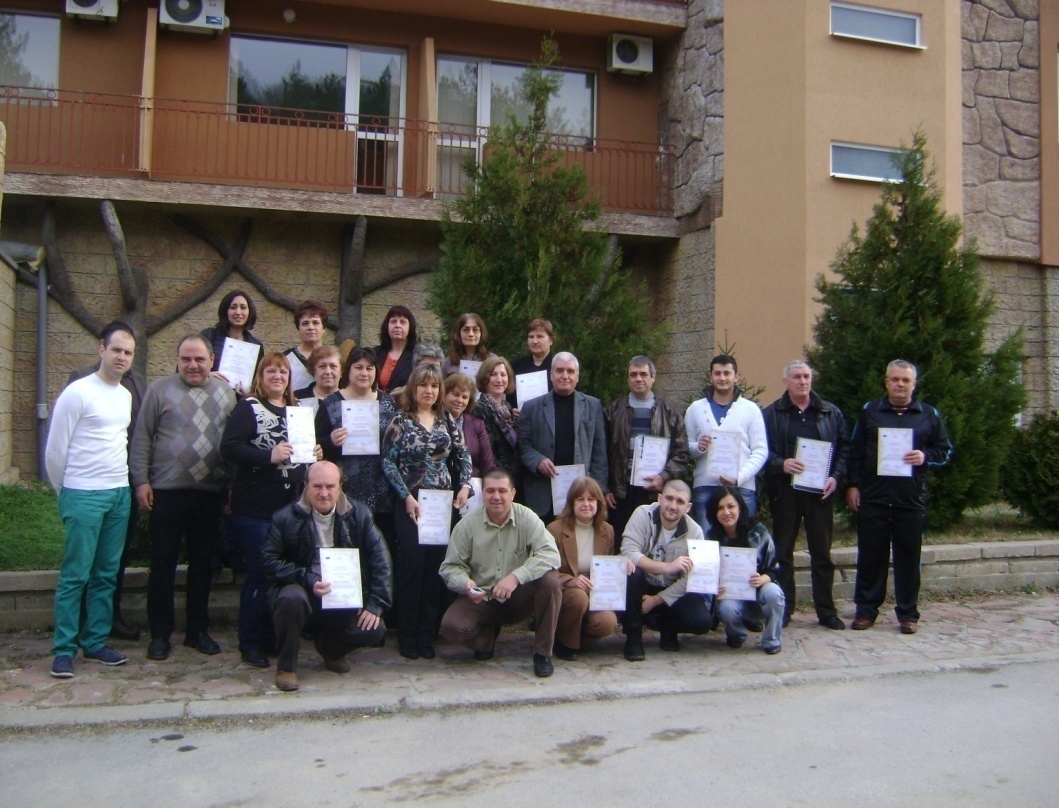 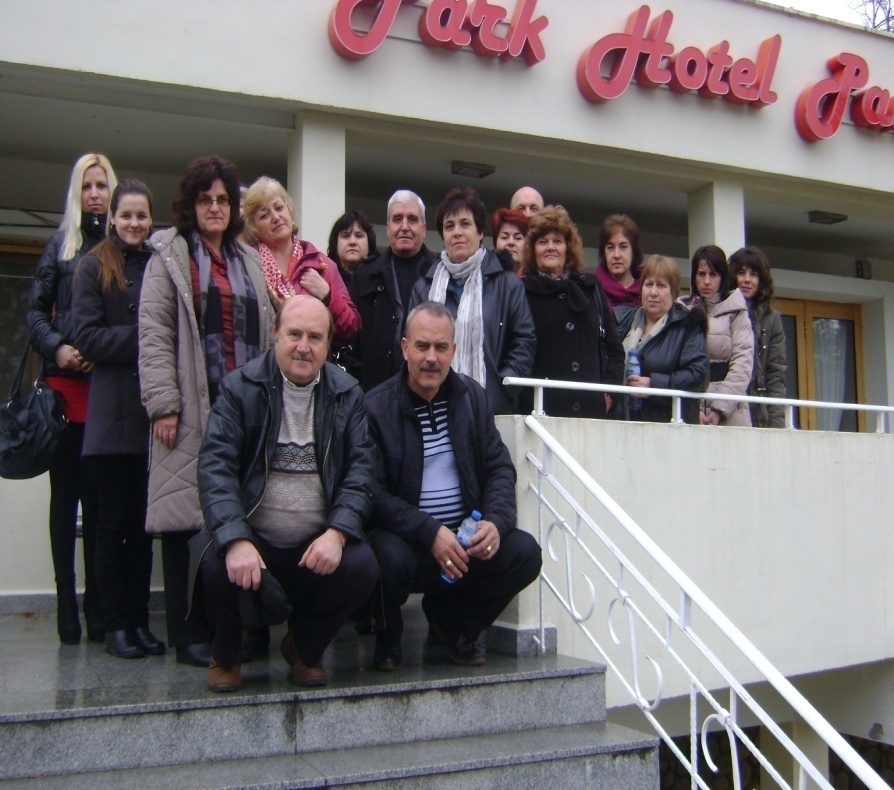 Проектът се осъществява с финансовата подкрепа на Оперативна програма „Административен капацитет”, съфинансирана от Европейския съюз, чрез Европейския социален фонд
Проект № А12-22-100/ 16.11.2012 г.
„Усъвършенстване и укрепване на административния капацитет на община Никопол
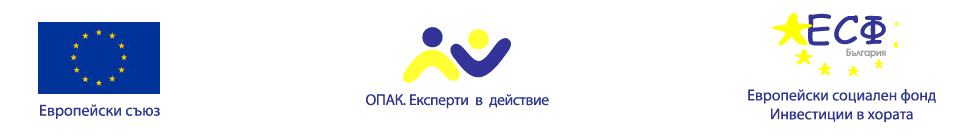 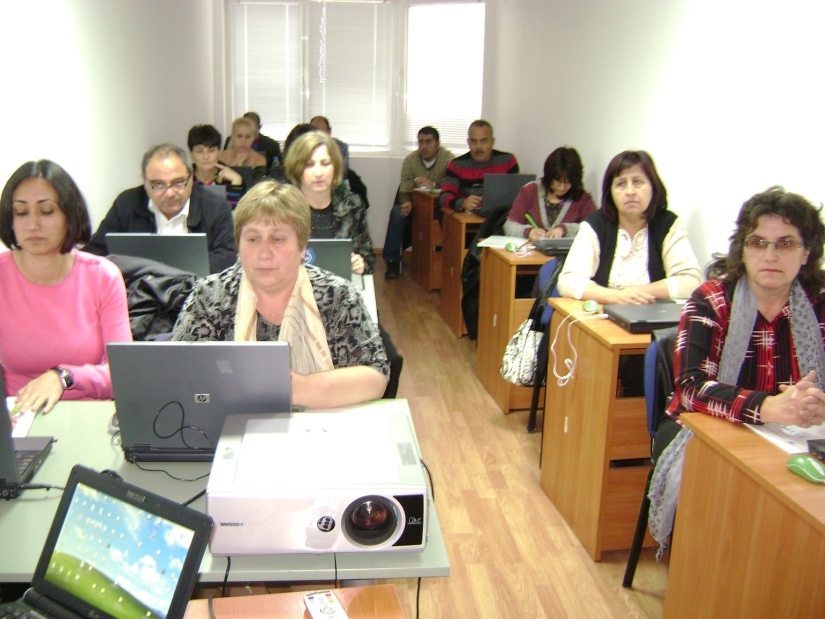 Обучени 142 броя жени.














4. Осигурена публичност по проекта.
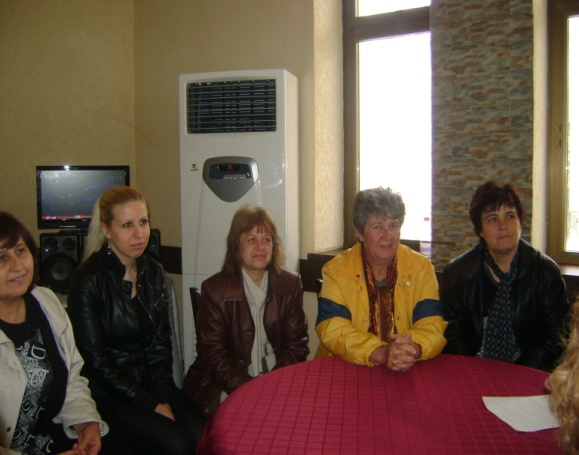 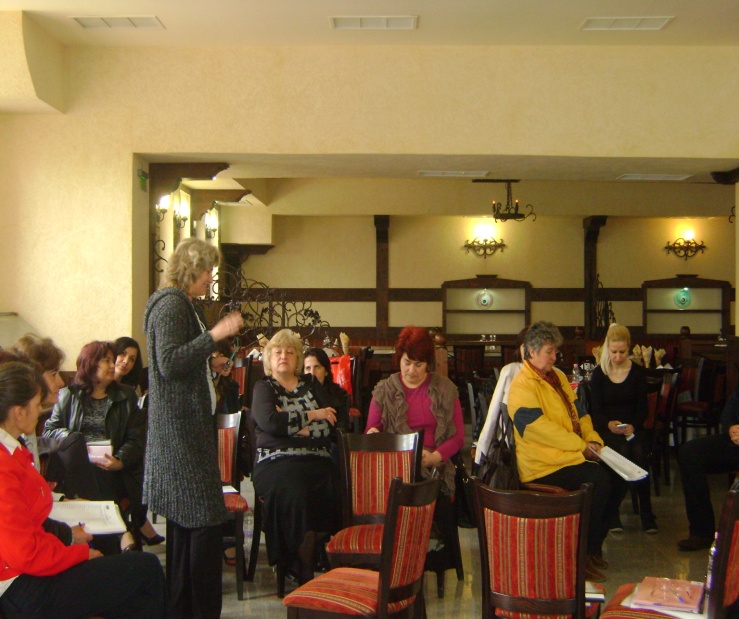 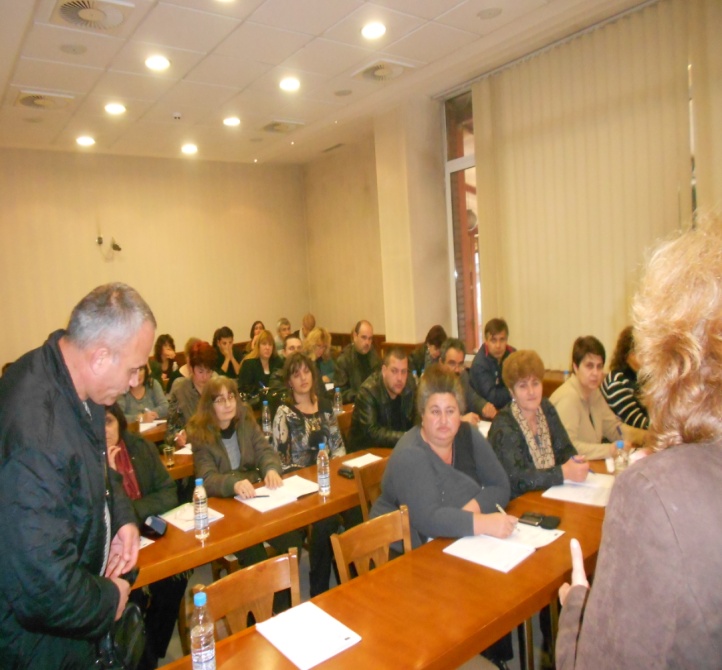 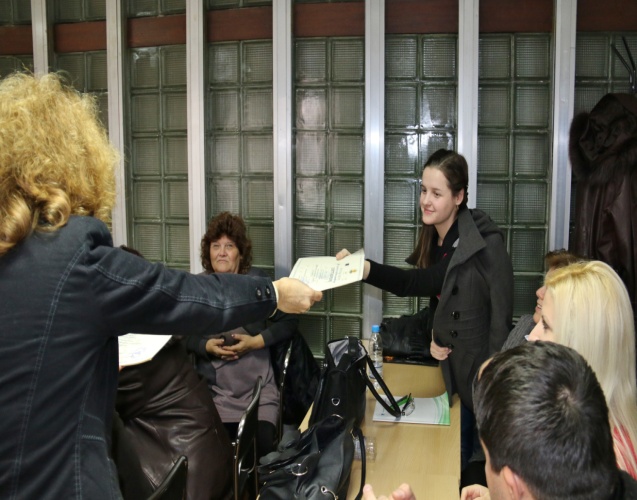 Проектът се осъществява с финансовата подкрепа на Оперативна програма „Административен капацитет”, съфинансирана от Европейския съюз, чрез Европейския социален фонд
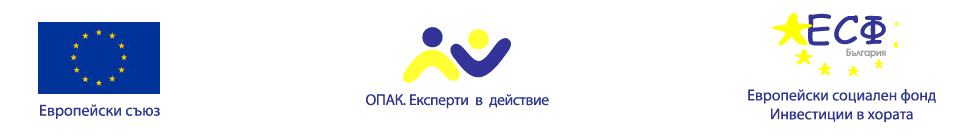 Проект № А12-22-100/ 16.11.2012 г.
„Усъвършенстване и укрепване на административния капацитет на община Никопол”
ЕКИП ЗА УПРАВЛЕНИЕ НА ПРОЕКТА :
Ръководител:
Ферузан Атилова  - тел. : 0878782085
Координатор: 
Анелия Димитрова – тел.: 0878782080
Счетоводител: 
Елия Ангелова – тел. : 0878782059
Юрист: Румен Джантов- тел.: 0887699584
Проектът се осъществява с финансовата подкрепа на Оперативна програма „Административен капацитет”, съфинансирана от Европейския съюз, чрез Европейския социален фонд
[Speaker Notes: Съвет: Тук добавете своите бележки на докладчика.]
Урок 3: Приключване
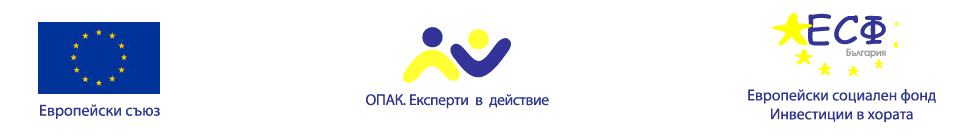 Проект № А12-22-100/ 16.11.2012 г.
„Усъвършенстване и укрепване на административния капацитет на община Никопол”
Благодарим за вниманието
Проектът се осъществява с финансовата подкрепа на Оперативна програма „Административен капацитет”, съфинансирана от Европейския съюз, чрез Европейския социален фонд